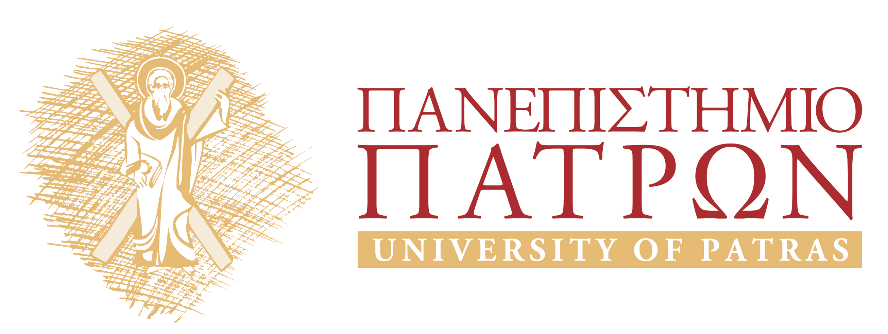 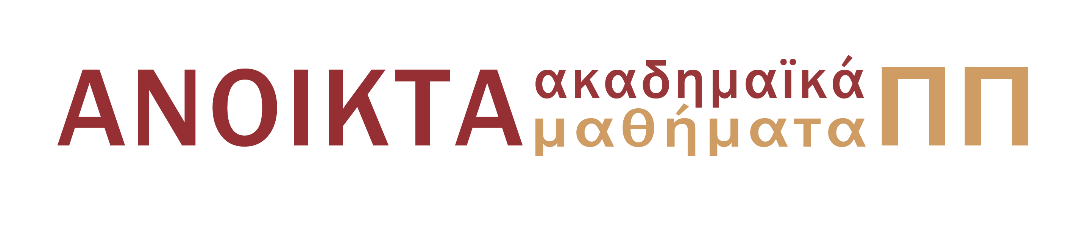 Εισαγωγή στις εικαστικές τέχνες
Ενότητα 15: Michelangelo Buonarroti 
Μάρτιν Κρέεμπ
Σχολή  Ανθρωπιστικών και Κοινωνικών Σπουδών
Τμήμα Θεατρικών Σπουδών
Σκοποί  ενότητας
Γνωριμία των φοιτητών με την τέχνη του Michelangelo Buonarroti (1475 – 1564).
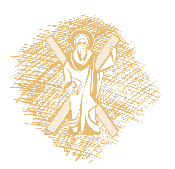 Περιεχόμενα ενότητας
Παρουσίαση του έργου του Michelangelo Buonarroti (1475 – 1564).
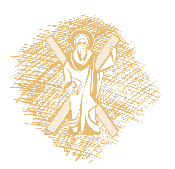 Michelangelo Buonarroti (1475 – 1564)
Γλύπτης, ζωγράφος. 
Μαθήτευε κοντά στον Domenico Ghirlandaio στη Φλωρεντία 
Εργαζόταν πολύ για το Βατικανό (επιτύμβιο μνημείο του Πάπα Ιουλίου Β΄, Τελευταία Κρίση στο παρεκκλήσι Cappella Sistina).
Gombrich 303-313.
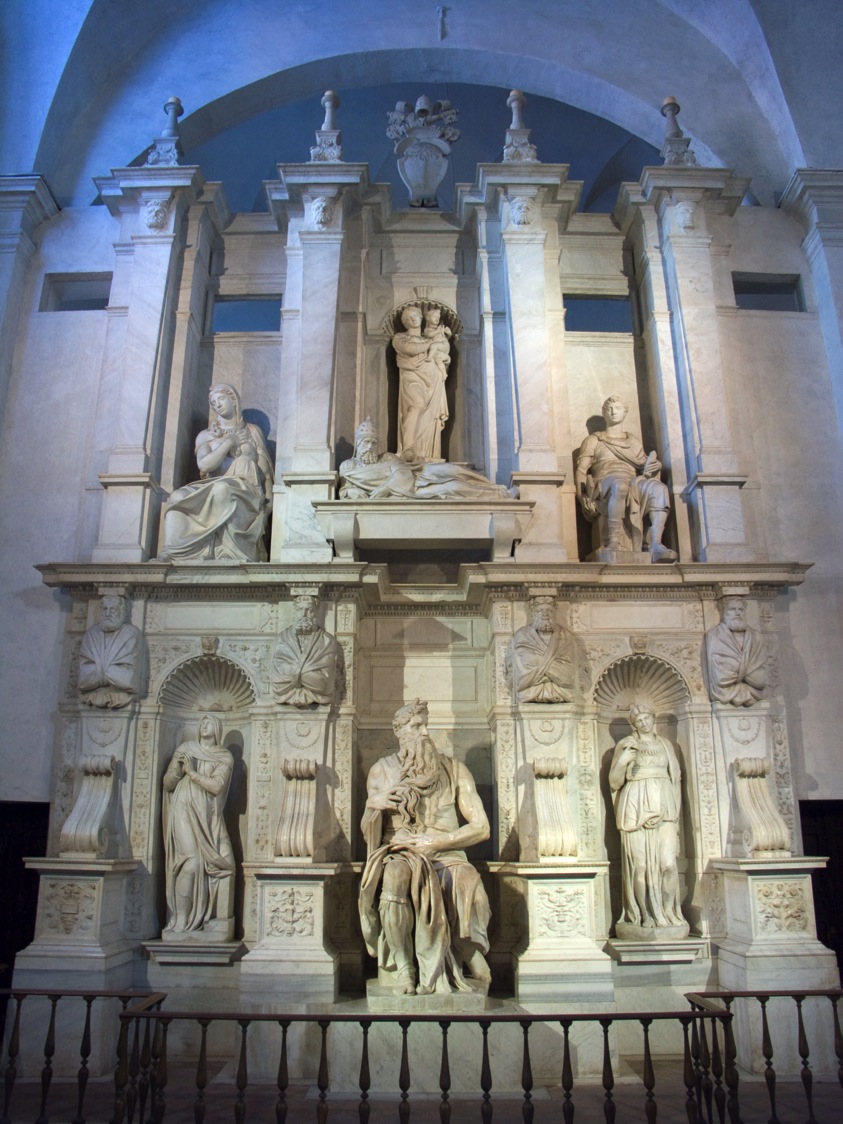 Michelangelo, Τάφος του Πάπα Ιουλίου Β΄, 1505/45. 
Μάρμαρο.
Εκκλησία του Αγίου Πέτρου του αλυσοδεμένου, Ρώμη.
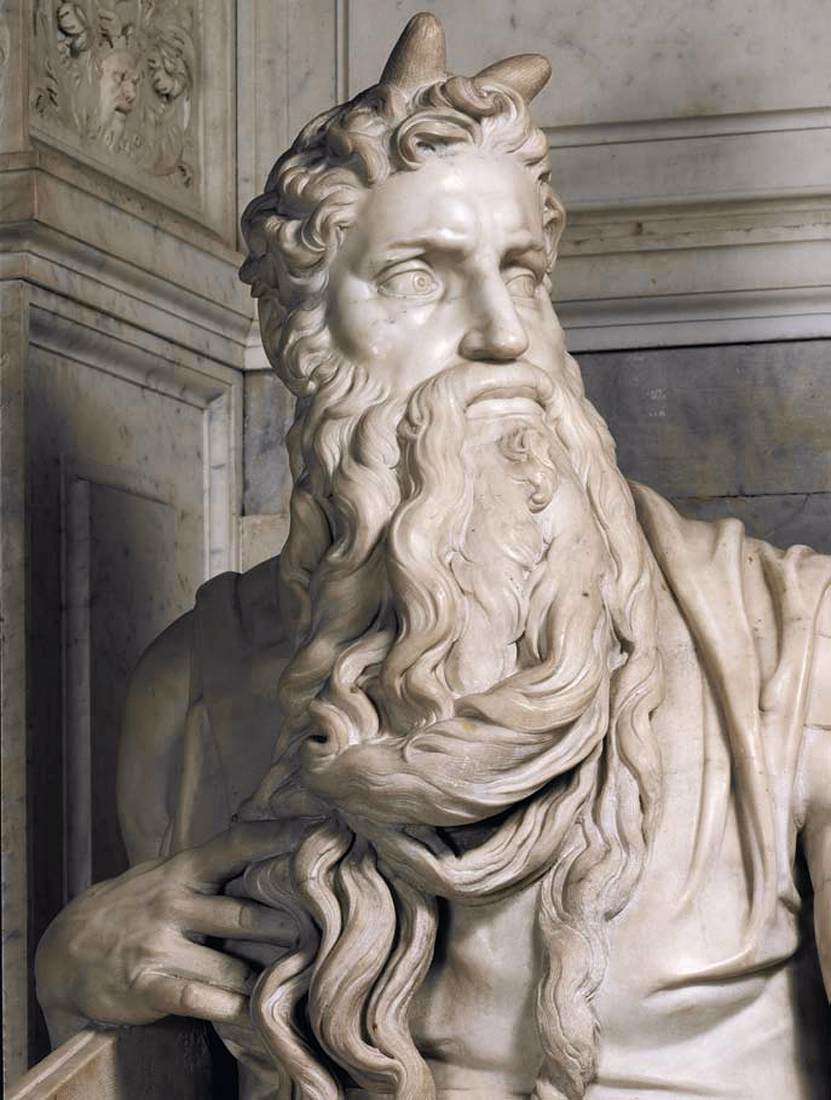 Michelangelo, Μορφή του Μωυσή από τον τάφο του Πάπα Ιουλίου Β΄. Λεπτομέρεια.
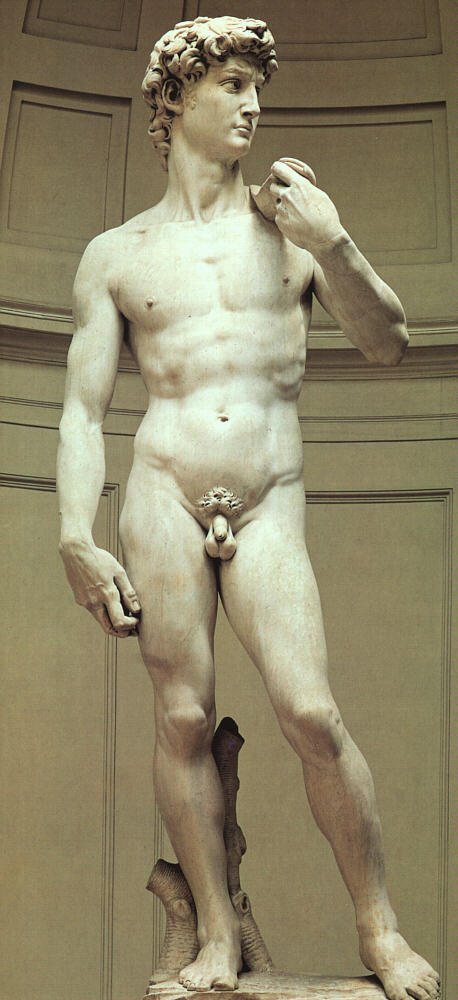 Michelangelo, Μαρμάρινο άγαλμα του Δαυίδ, 1501–1504.
Ύψος 5,17 μ.
Γλυπτό που προοριζόταν για τον Καθεδρικό Ναό της Φλωρεντίας, λόγω βάρους όμως μεταφέρθηκε στη δημόσια πλατεία Piazza della Signoria, όπου αποκαλύφθηκε το 1504,  και έγινε ένα σύμβολο για την ελευθερία του πολίτη στη Δημοκρατία της πόλης-κράτους της Φλωρεντίας. Παρέμεινε στην πλατεία ως το 1873, όταν μεταφέρθηκε στην Galleria dell’Accademia, και στη θέση του τοποθετήθηκε το 1910 αντίγραφο στην πλατεία (βλ. επόμενη εικόνα).
Ο Δαυίδ παριστάνεται σε στάση ανάπαυλας, μάλλον πριν από τον αγώνα με τον Γολιάθ, με τη σφενδόνη στον αριστερό ώμο. Πρόκειται για αναγεννησιακή θεώρηση αρχαίου ελληνικού αγάλματος στη γνωστή στάση με το στάσιμο και το άνετο σκέλος (και την αντίστροφη αντιστοιχία στους ώμους). Παλαιότερες αποδόσεις του Δαυίδ, π.χ. από τον Donatello το 1440, επίσης στη Φλωρεντία, τον δείχνουν ως νικητή μετά τον αγώνα, με το κεφάλι του Γολιάθ (βλ. επόμενη εικόνα).
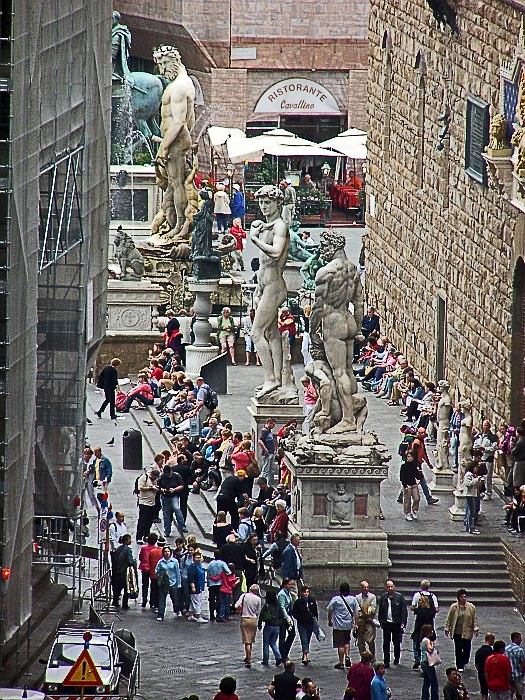 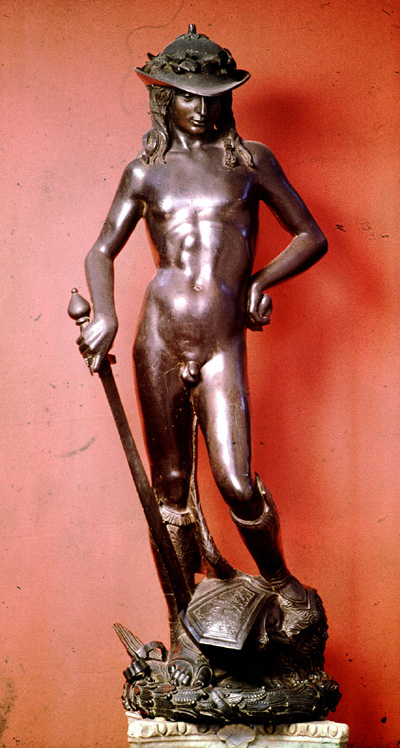 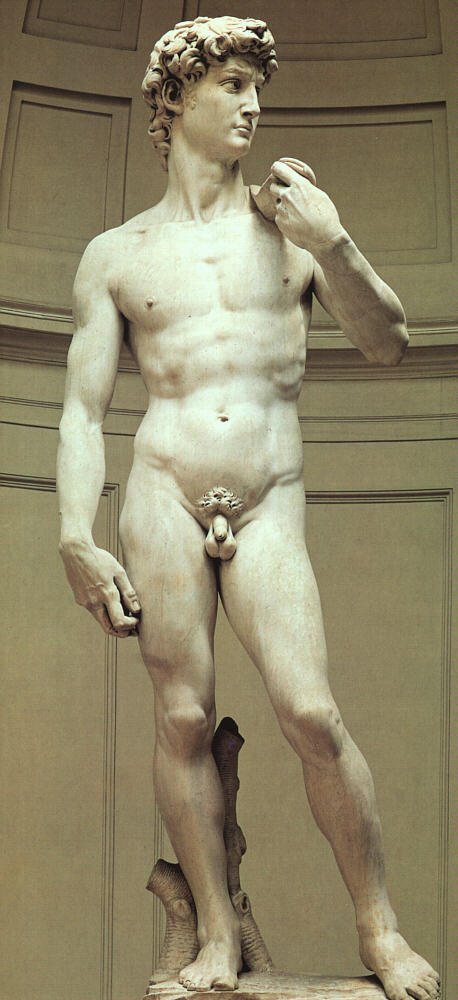 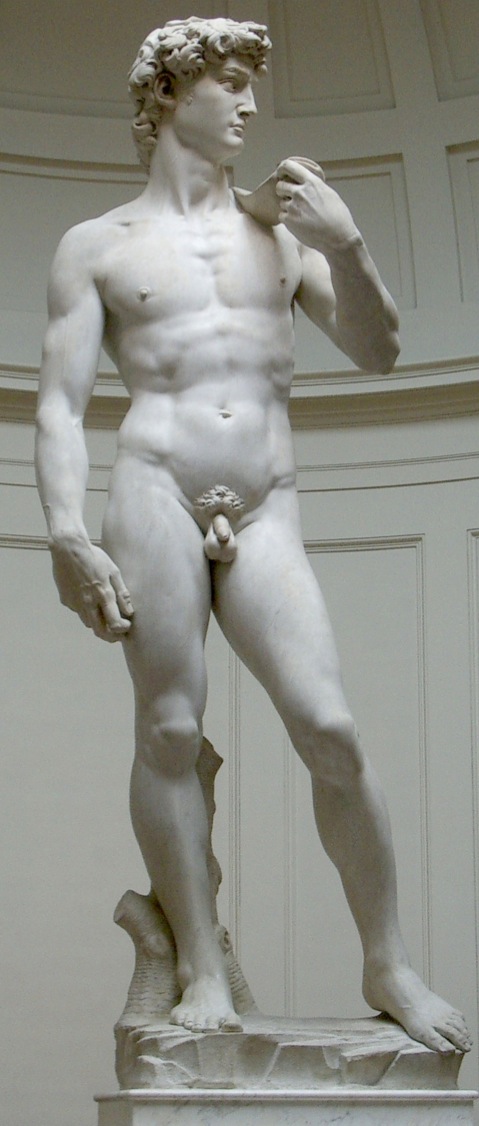 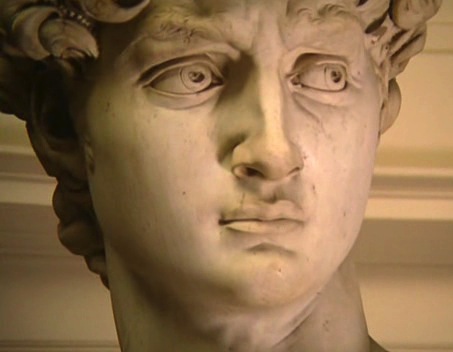 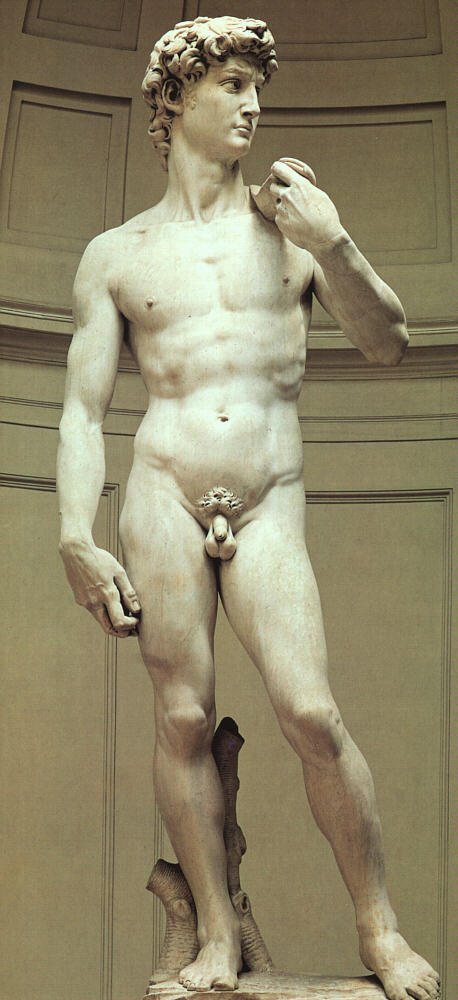 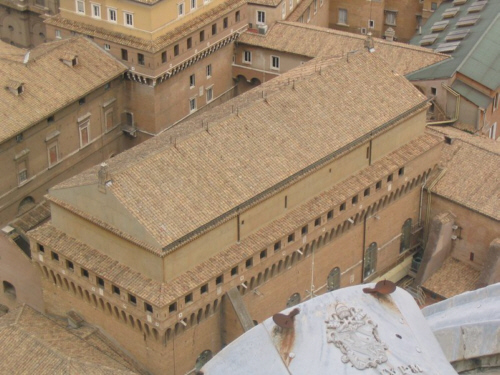 Cappella Sistina, παρεκκλήσι που αναπαλαιώθηκε το 1477 έως το 1480 από τον Πάπα Σίξτου Δ΄. Βατικανό. Σημείο συγκέντρωσης της Ιεράς Συνόδου για το κονκλάβιο για την εκλογή νέου Πάπα. Φέρει νωπογραφίες των Michelangelo, Sandro Botticelli, Pietro Perugino, Pinturricchio κ.α.
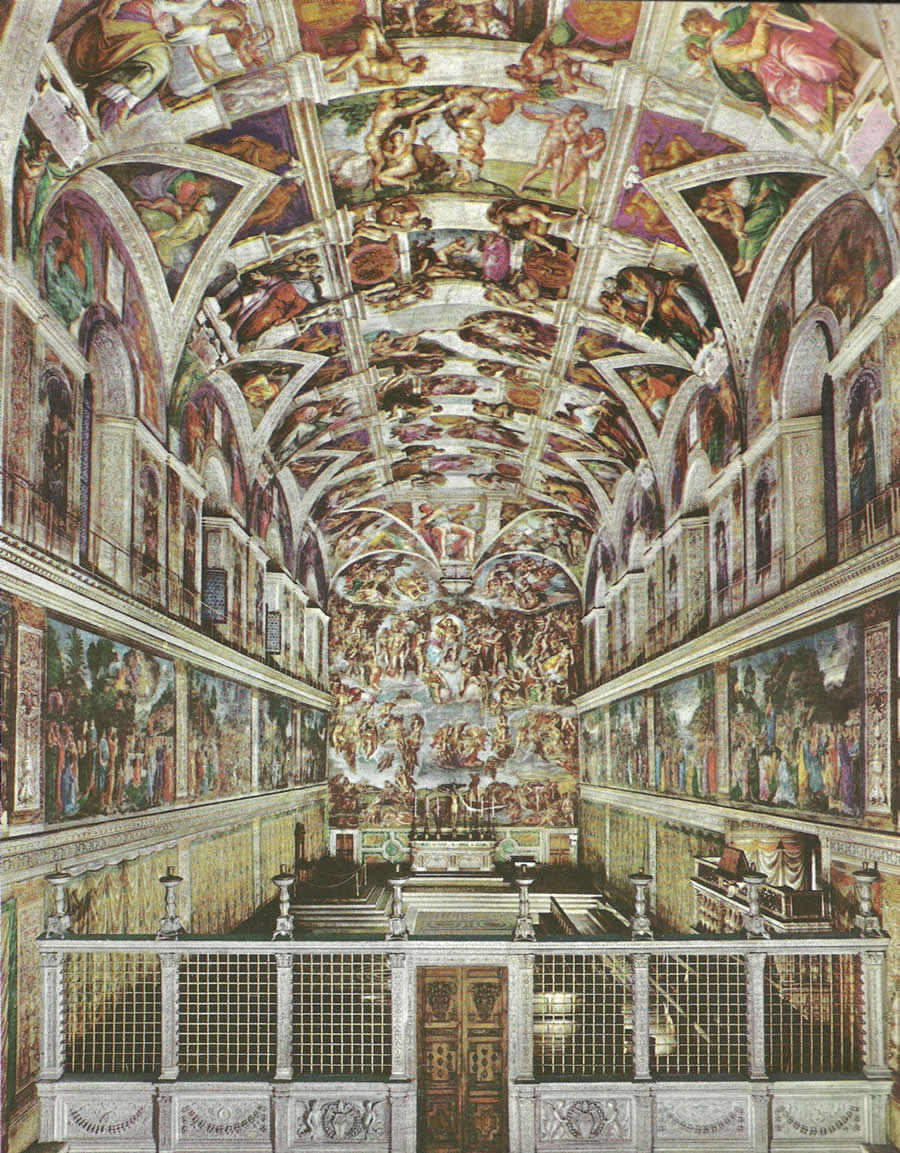 Cappella Sistina, Βατικανό. Νωπογραφίες του Michelangelo σε οροφή (1508-1512, με εντολή του Πάπα Ιουλίου Β΄) και στον δυτικό τοίχο της εκκλησίας («Τελευταία κρίση», 1535-1541, με εντολή του Πάπα Παύλου Γ΄ Farnese).
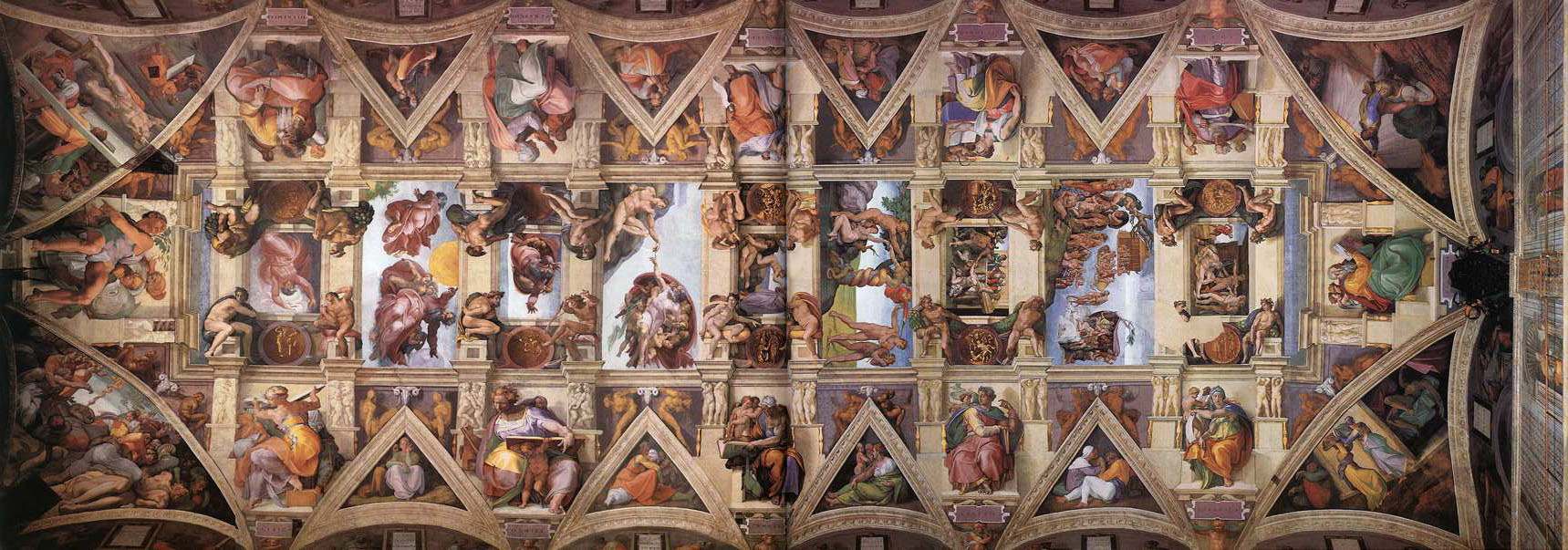 Cappella Sistina, οροφή με νωπογραφίες του Michelangelo. Σκηνές από τη Γένεση (το α΄ βιβλίο του Μωυσή στην Παλαιά Διαθήκη): ο Θεός δημιουργεί τον Αδάμ· Αδάμ και Έυα στον κήπο της Εδέμ· η μεγάλη πλημμύρα· προφήτες της Παλαιάς διαθήκης και πολλά άλλα σε περισσότερα από 460 τετραγωνικά μέτρα και με περισσότερες από 300 μορφές.
Βλ. Gombrich 307-313 και εικ. 196-200, προ παντός τον αναδιπλούμενο πίνακα 198.
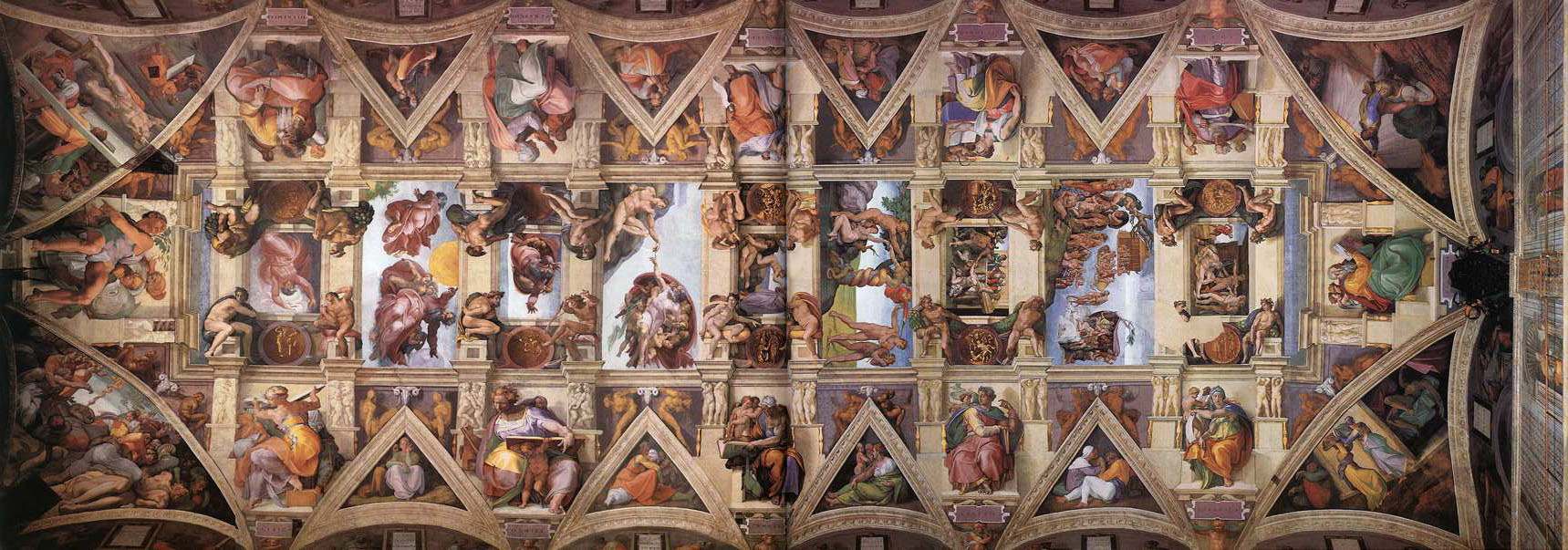 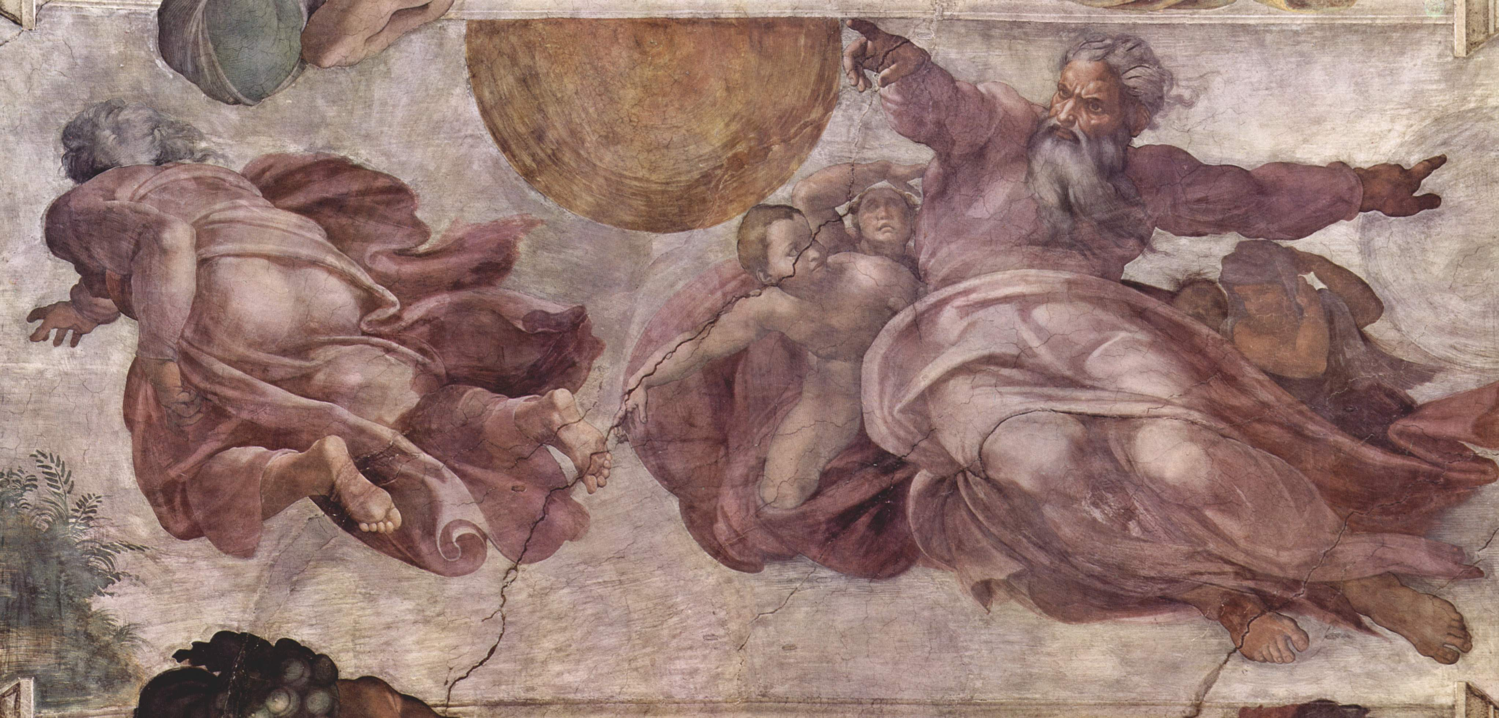 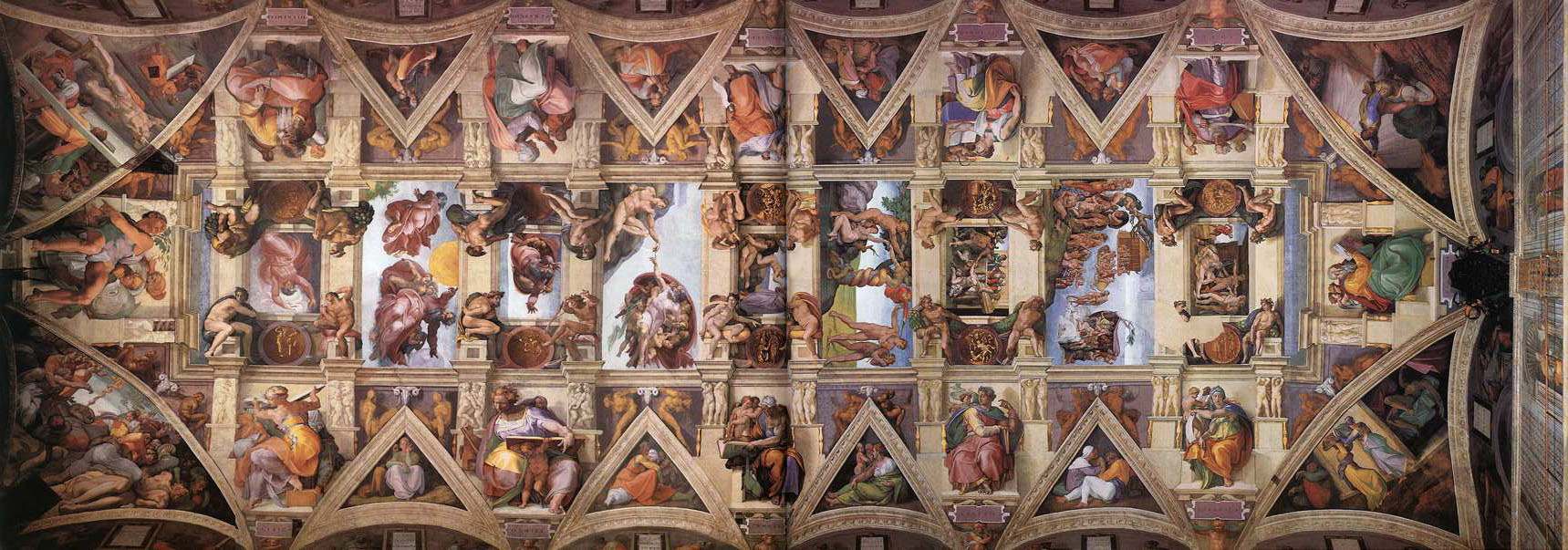 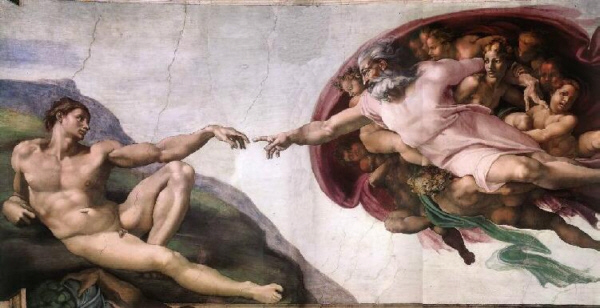 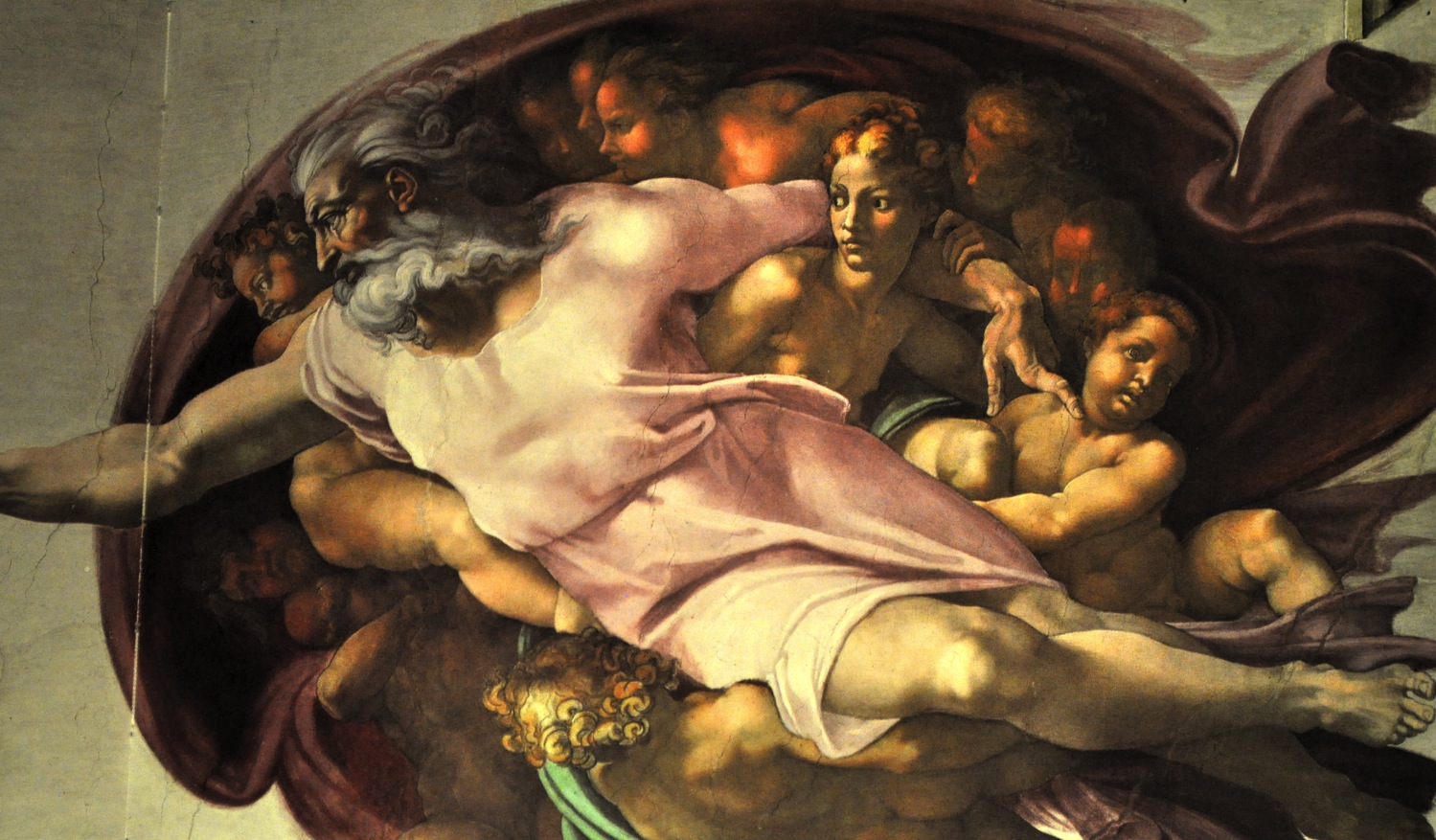 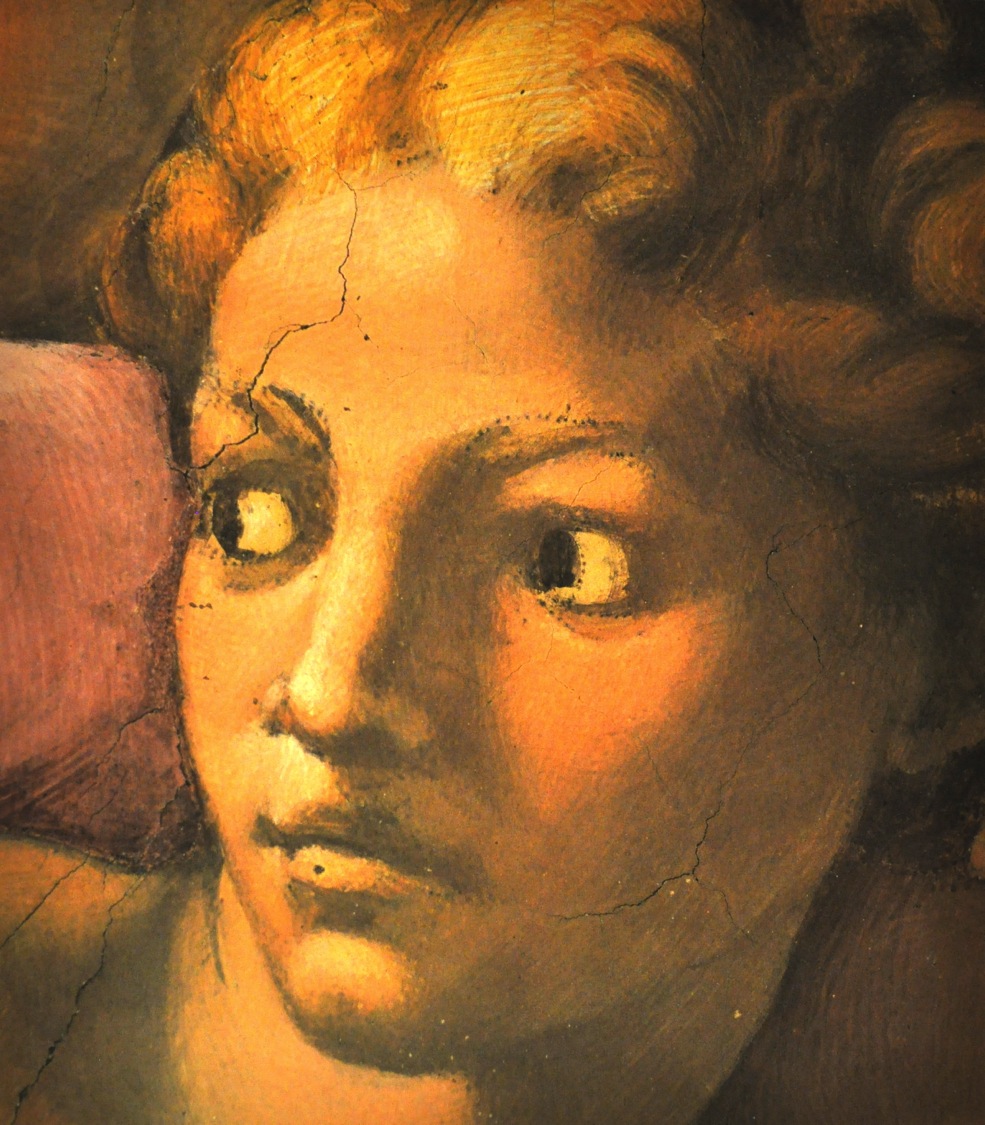 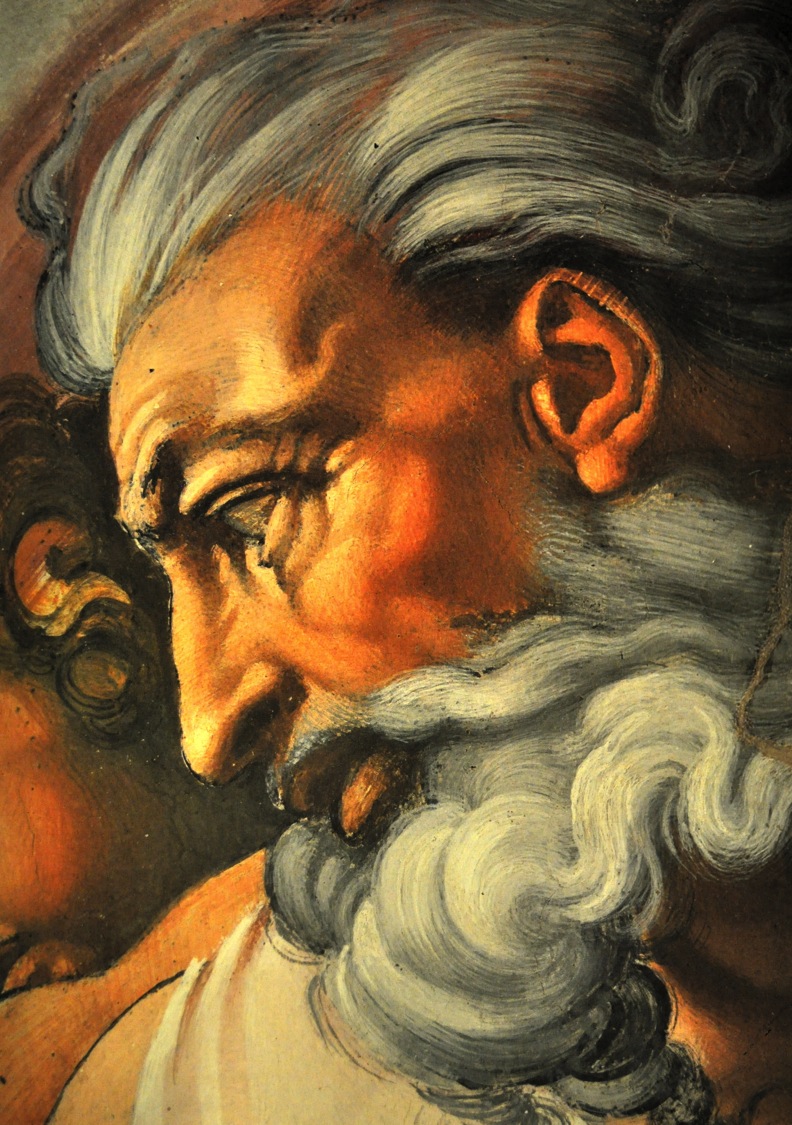 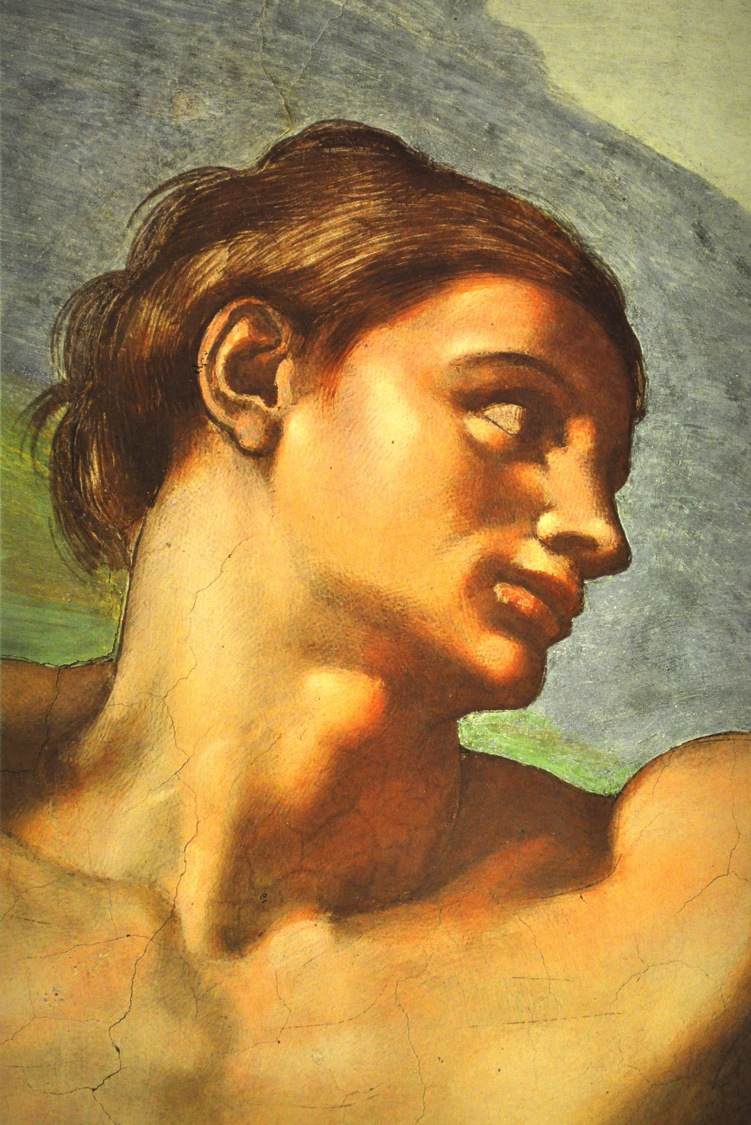 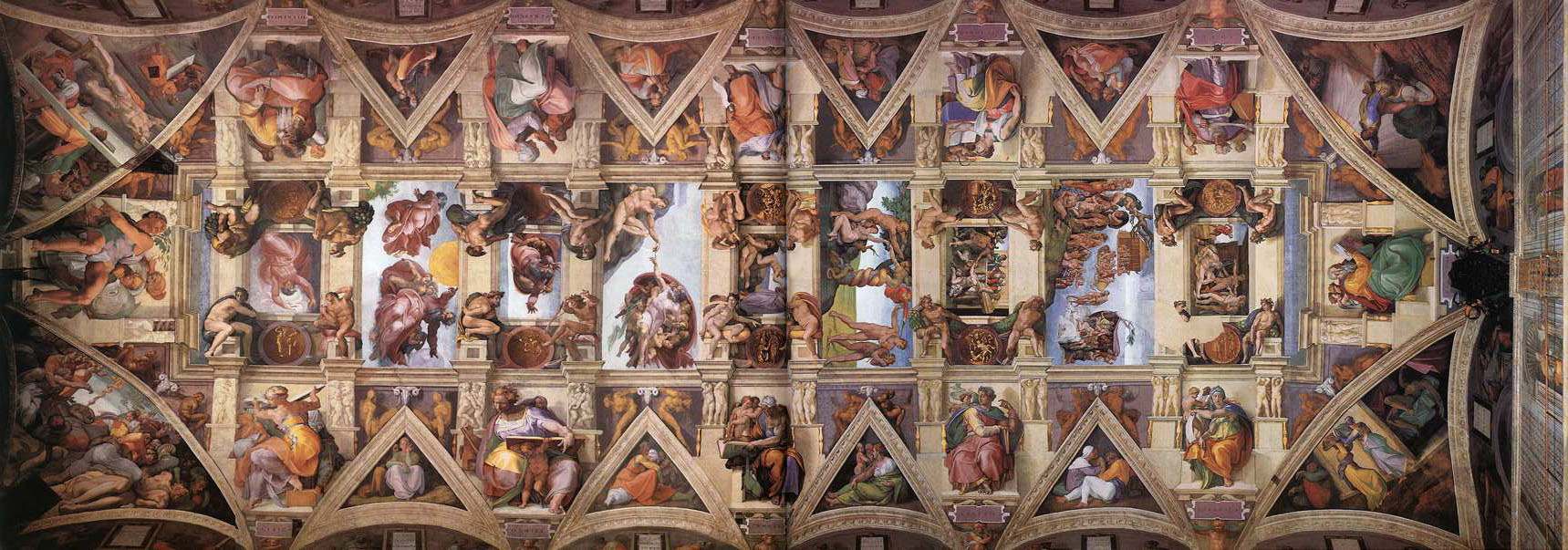 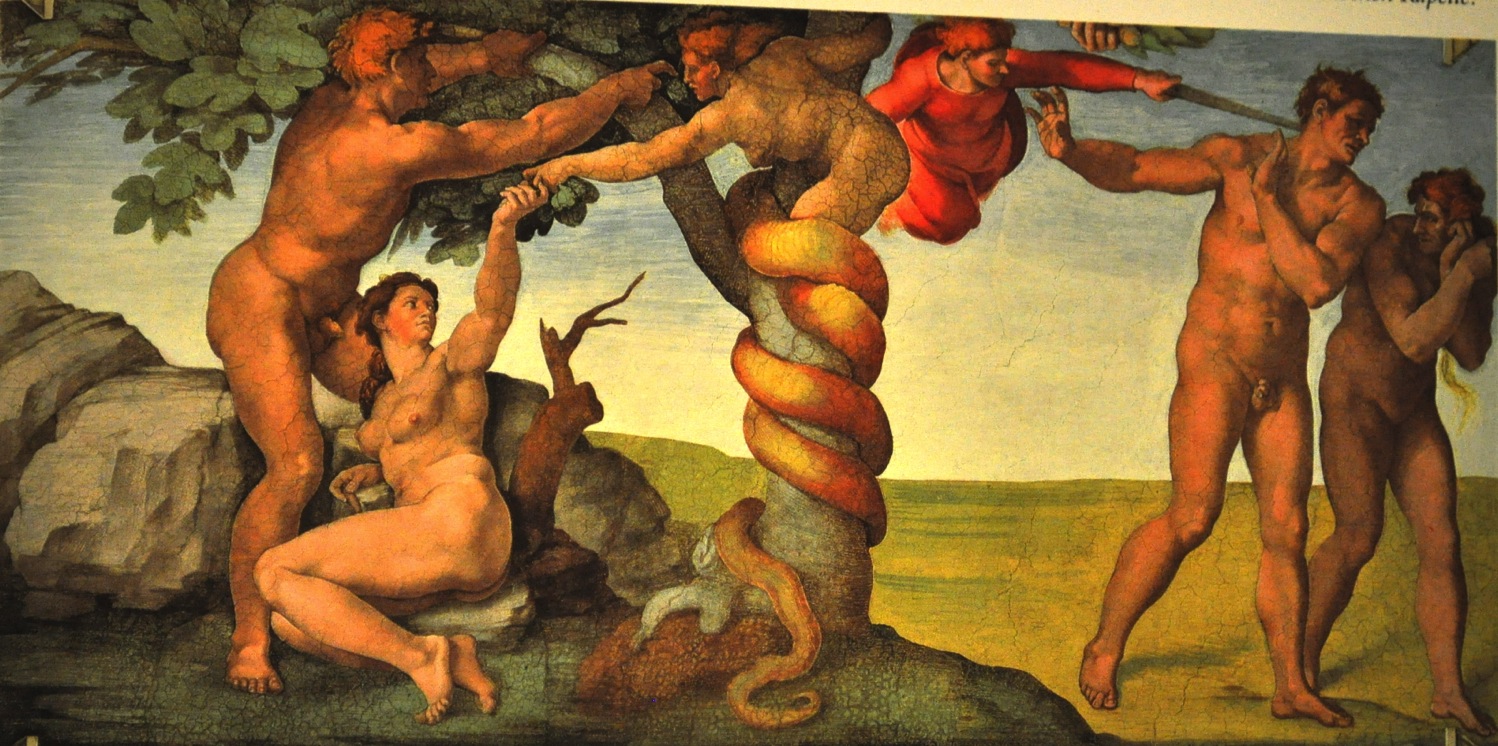 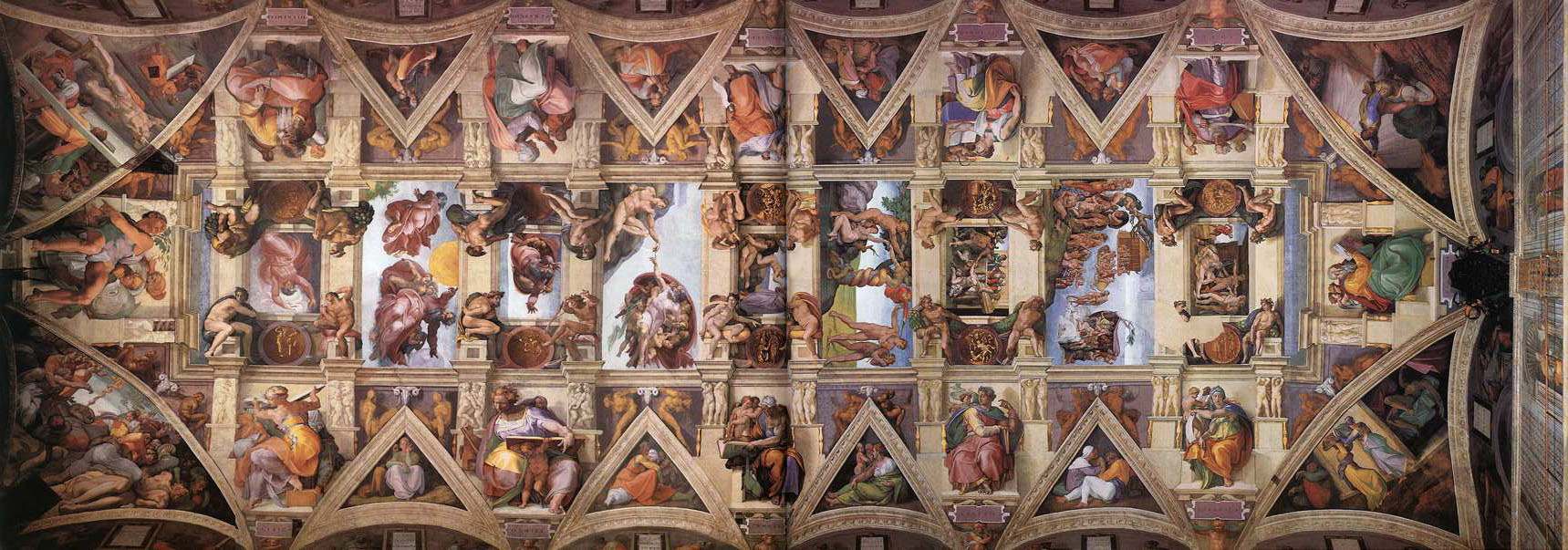 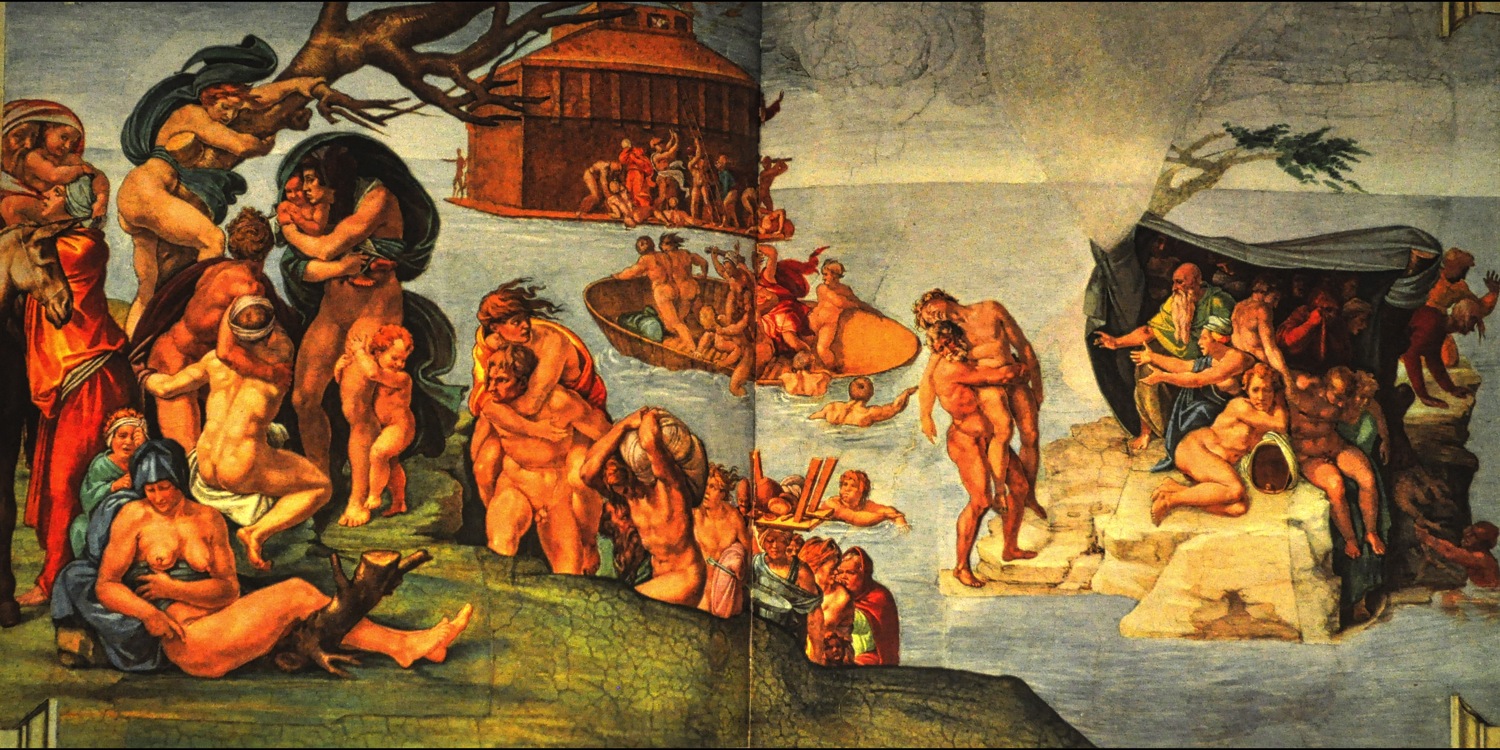 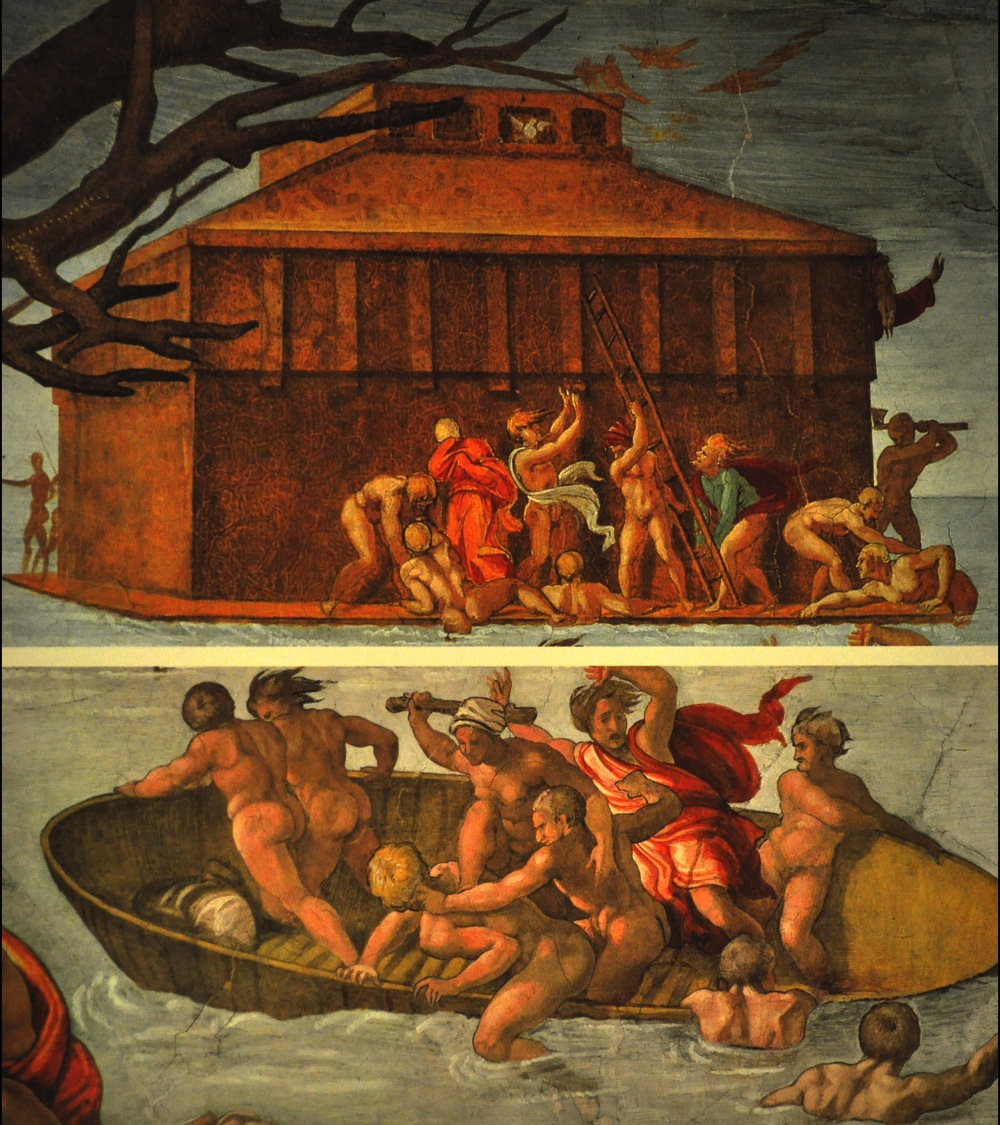 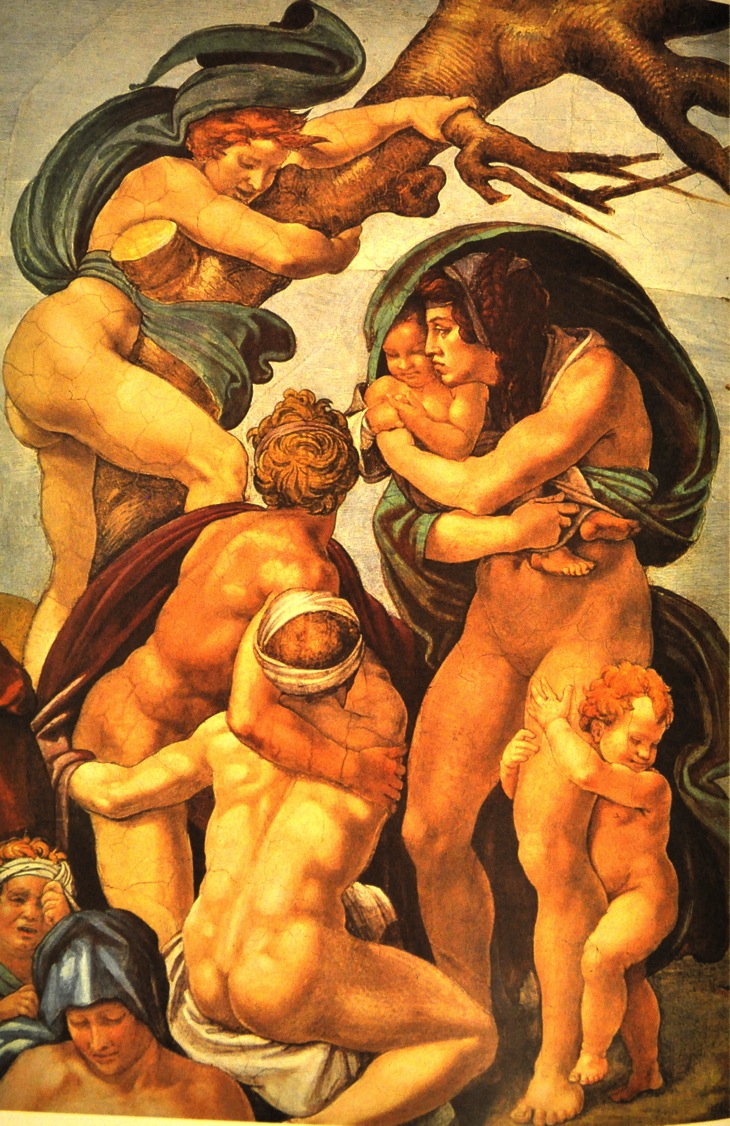 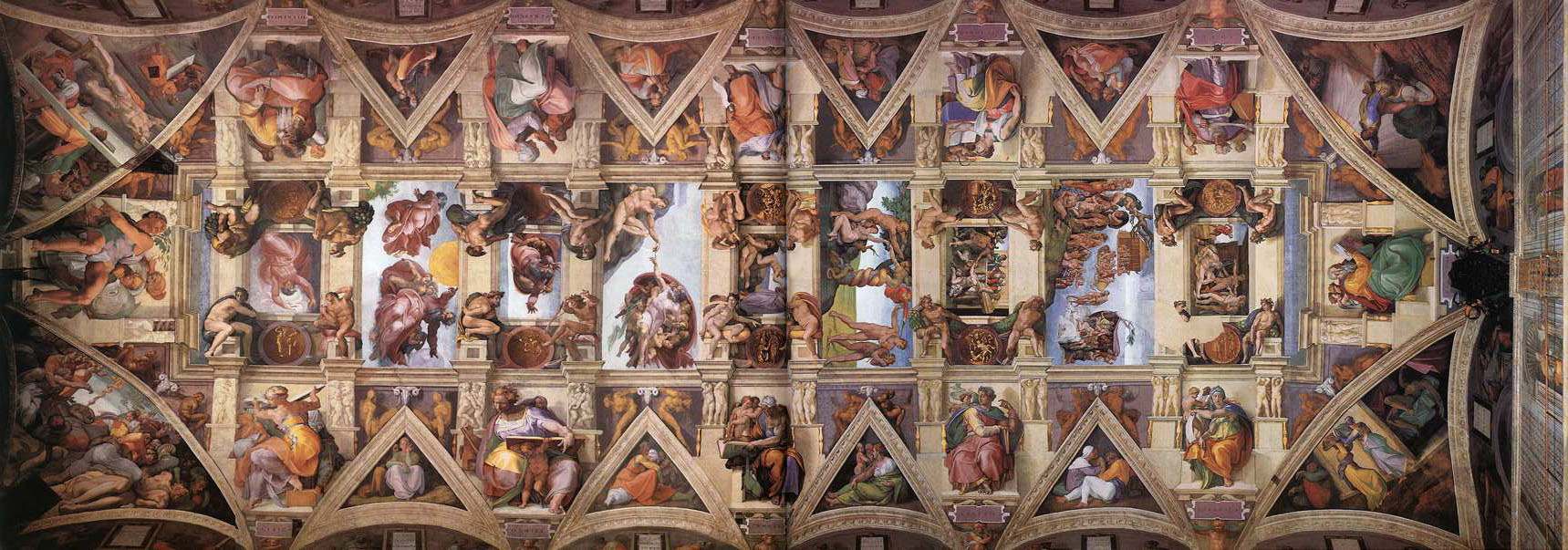 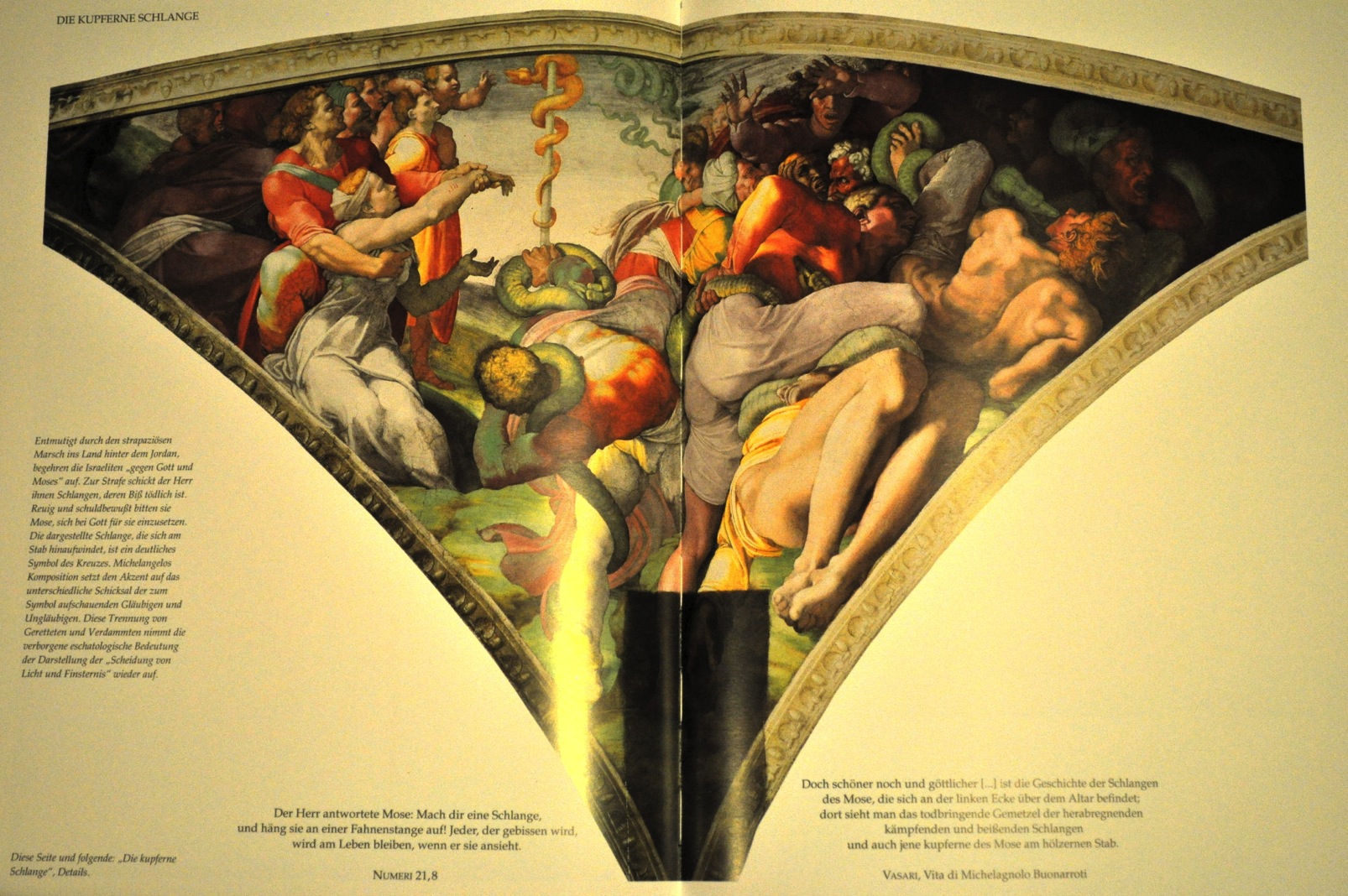 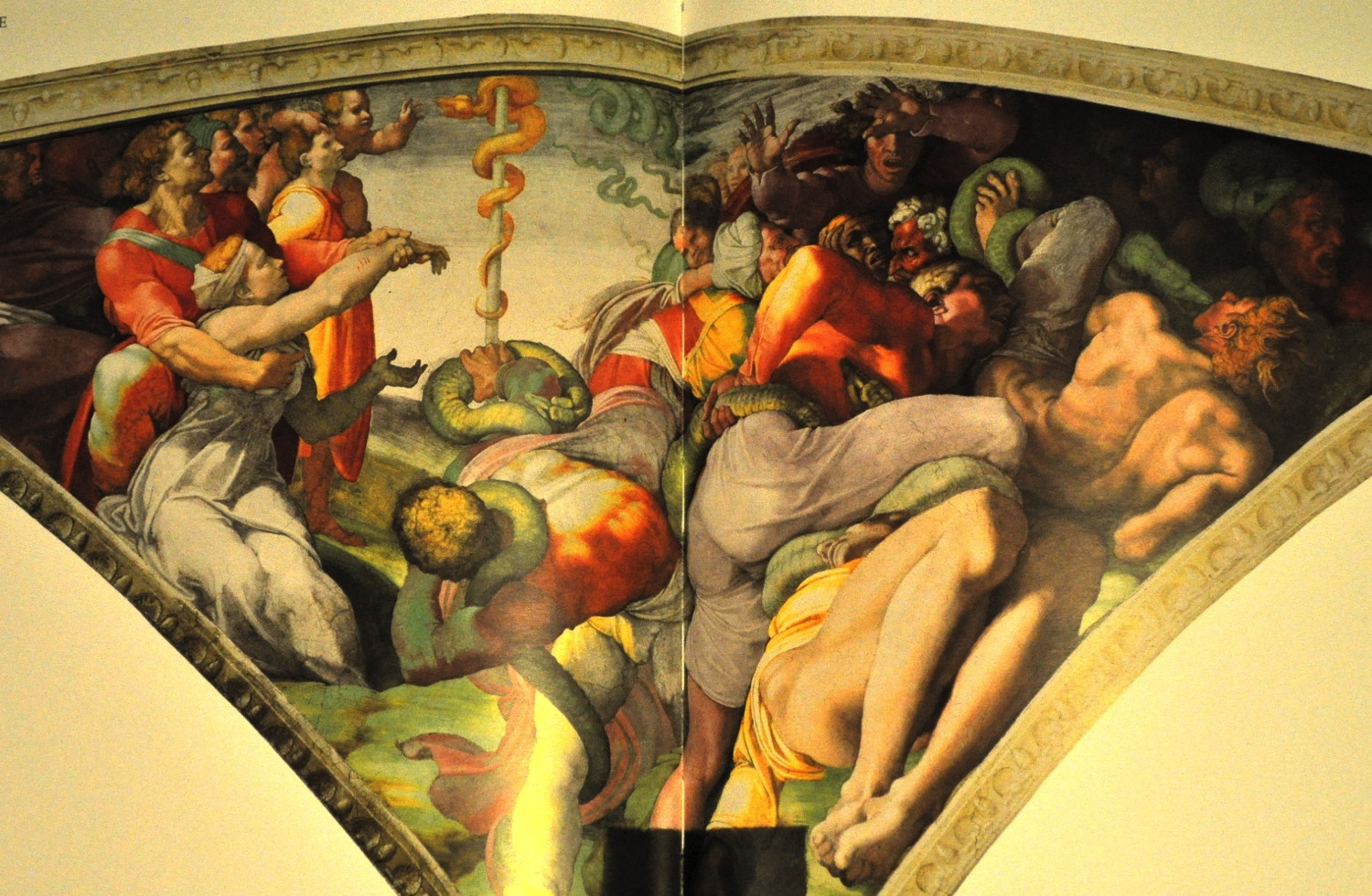 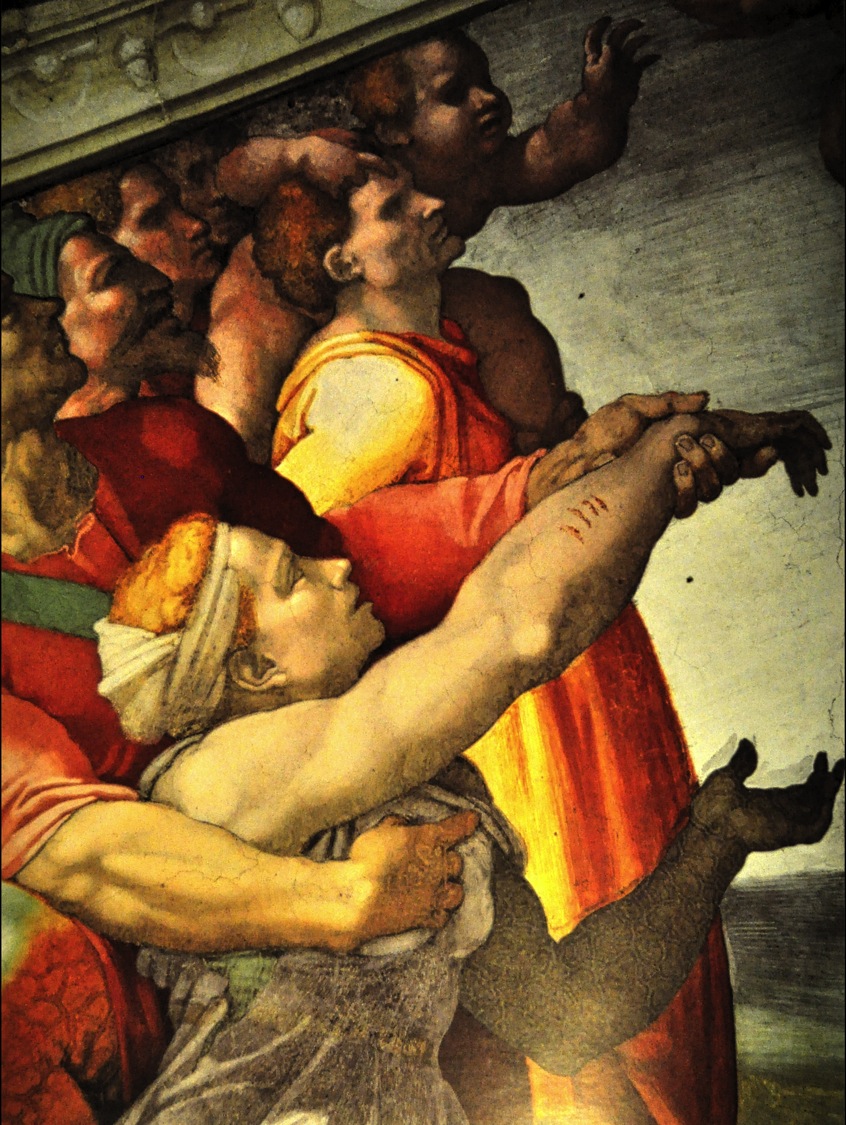 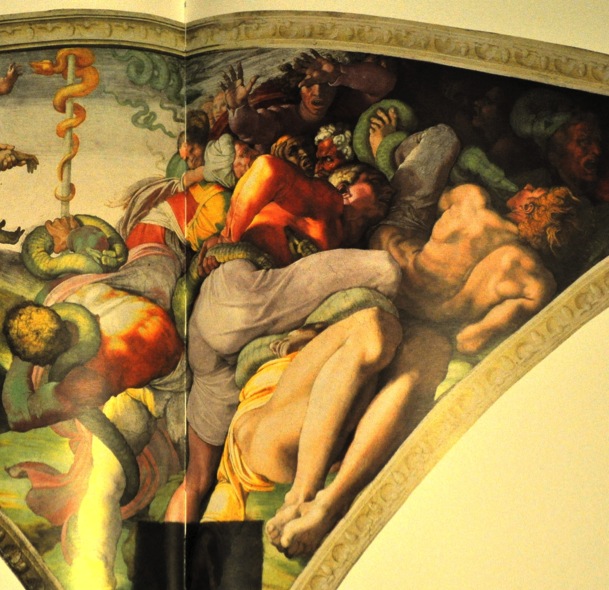 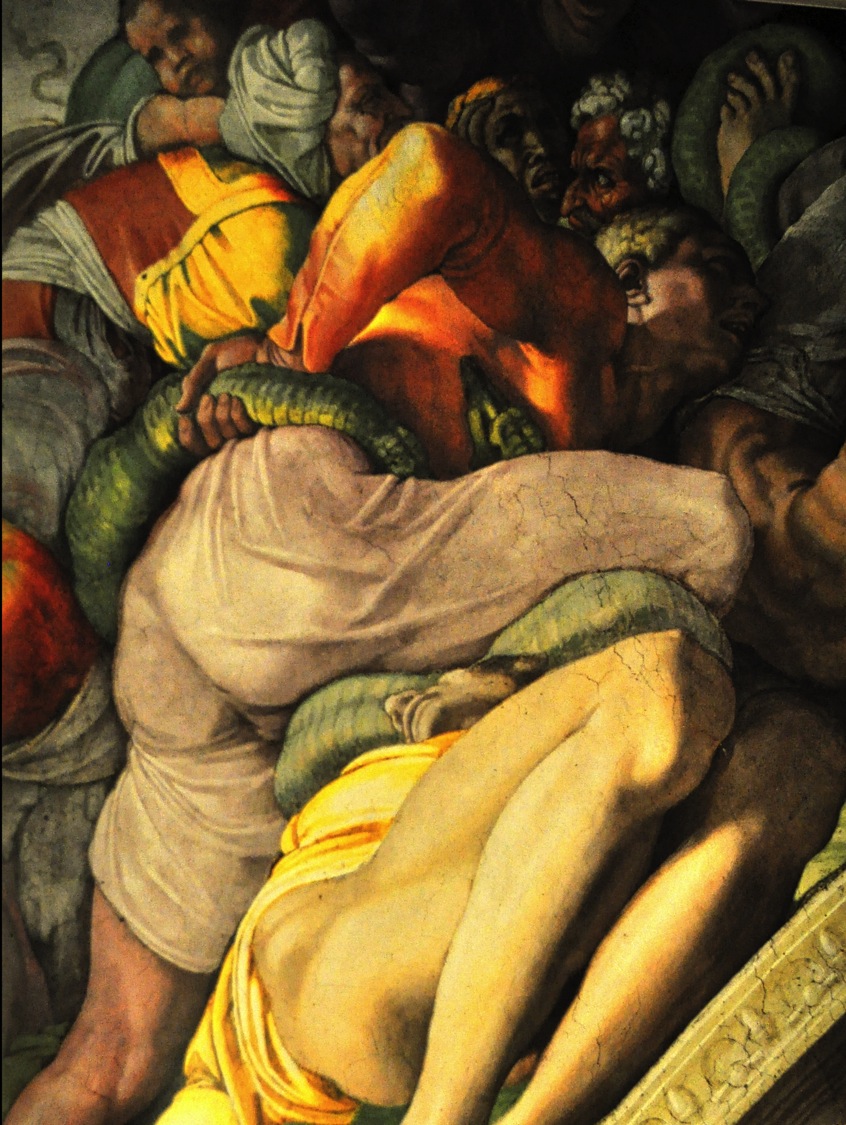 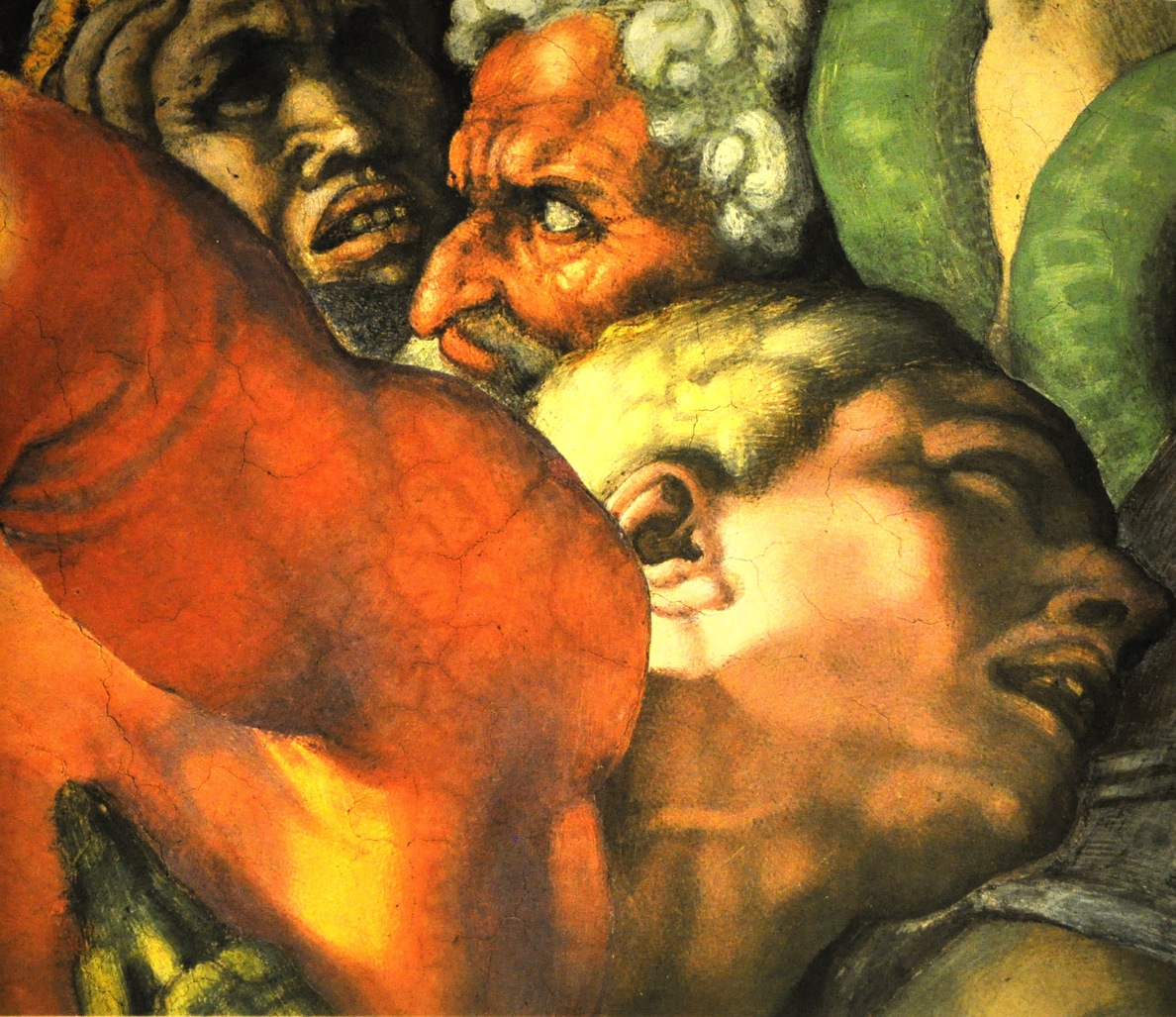 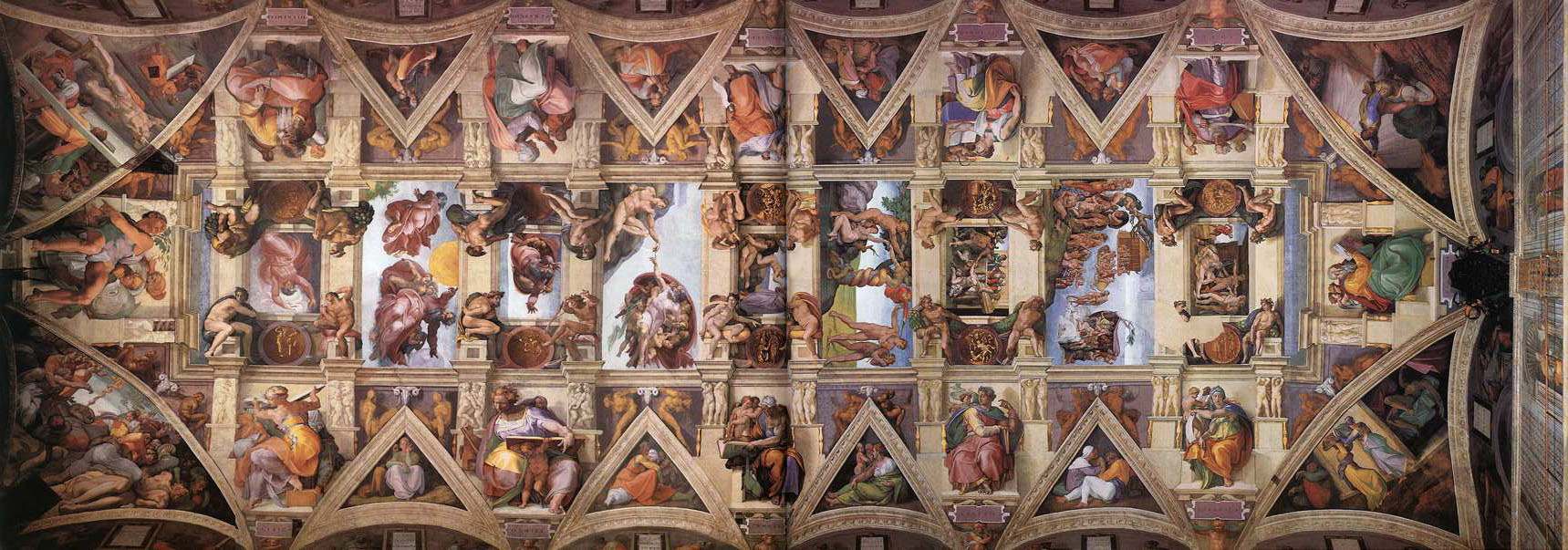 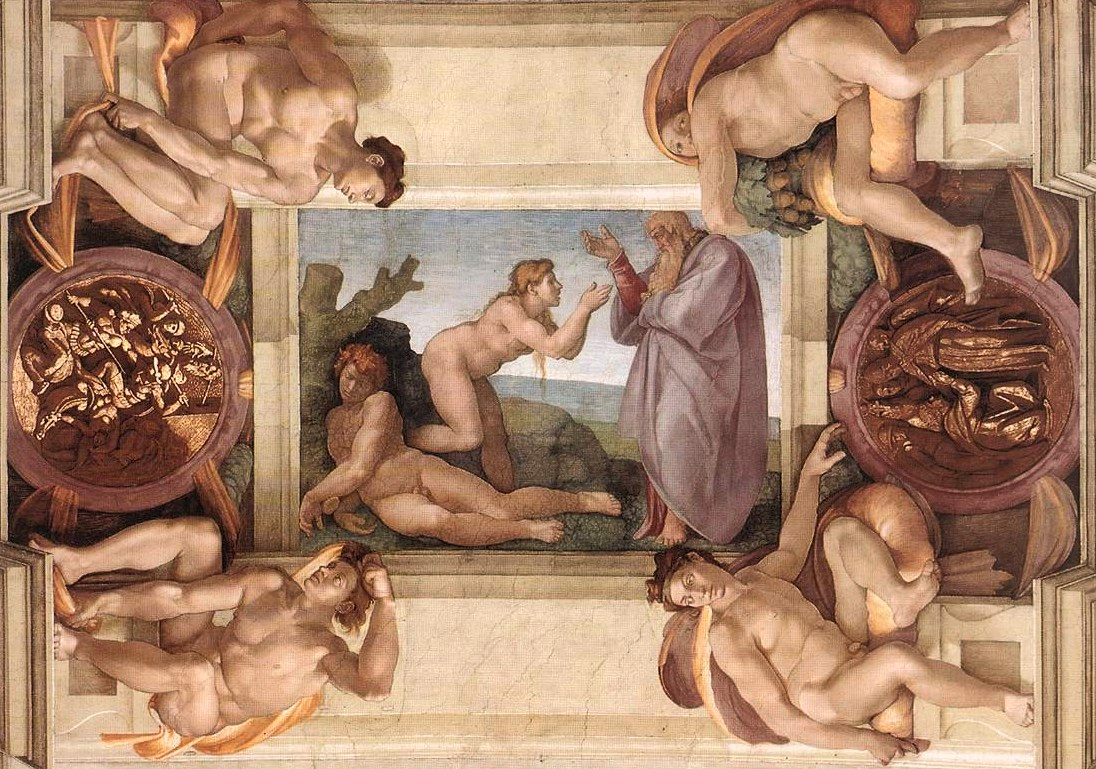 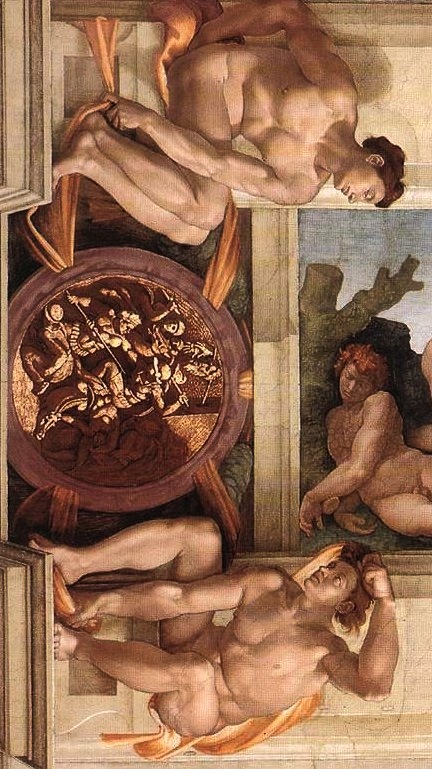 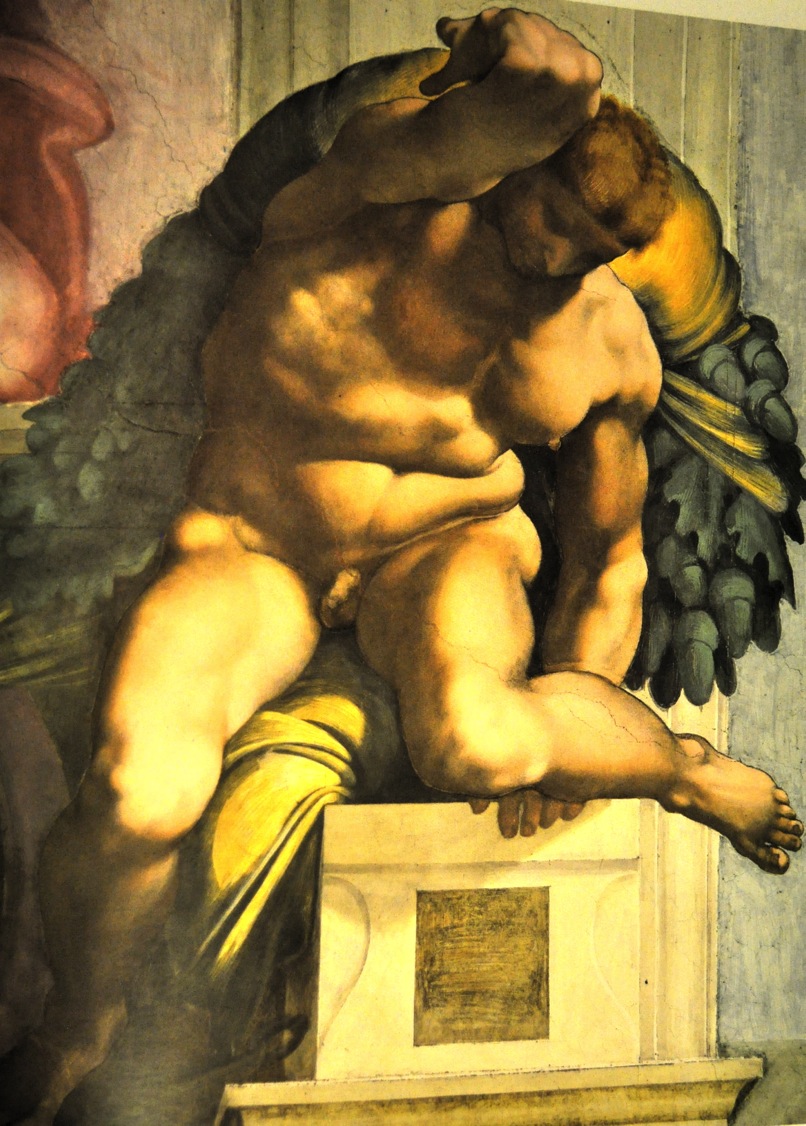 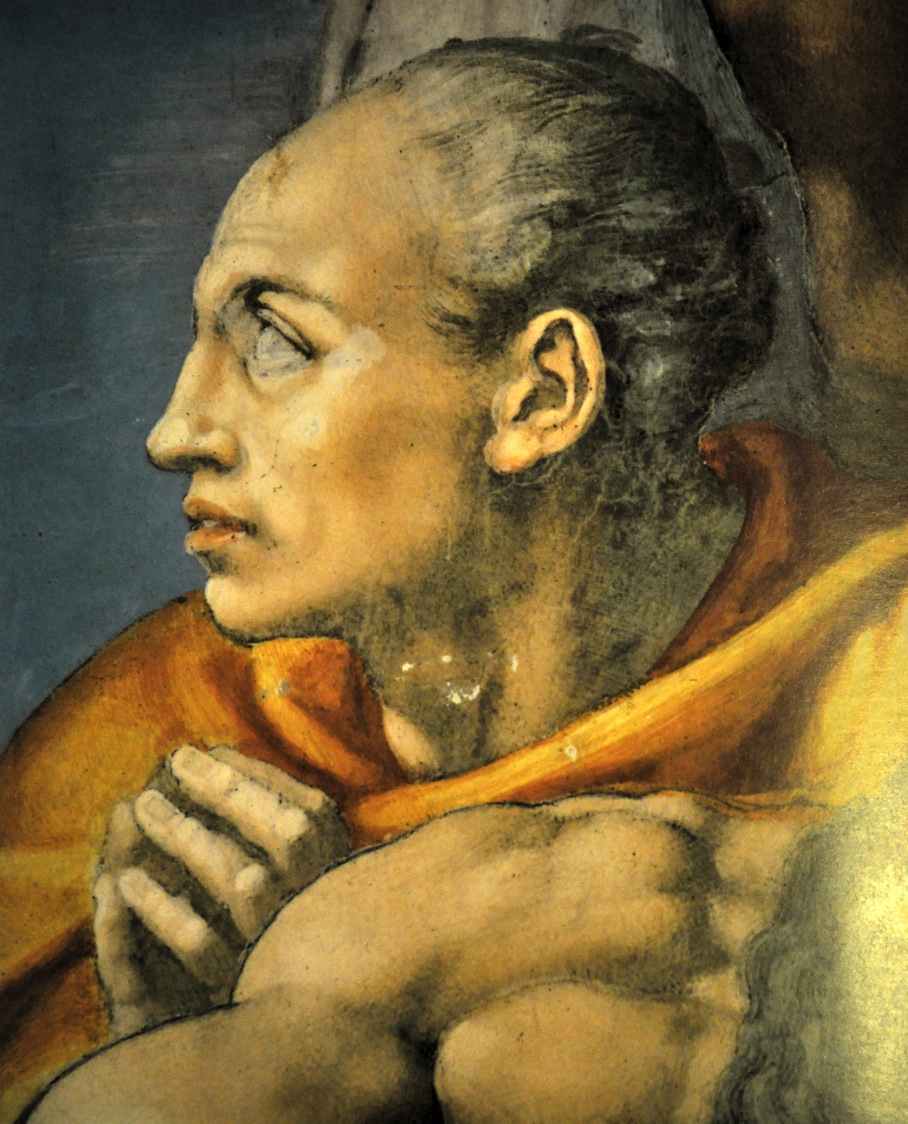 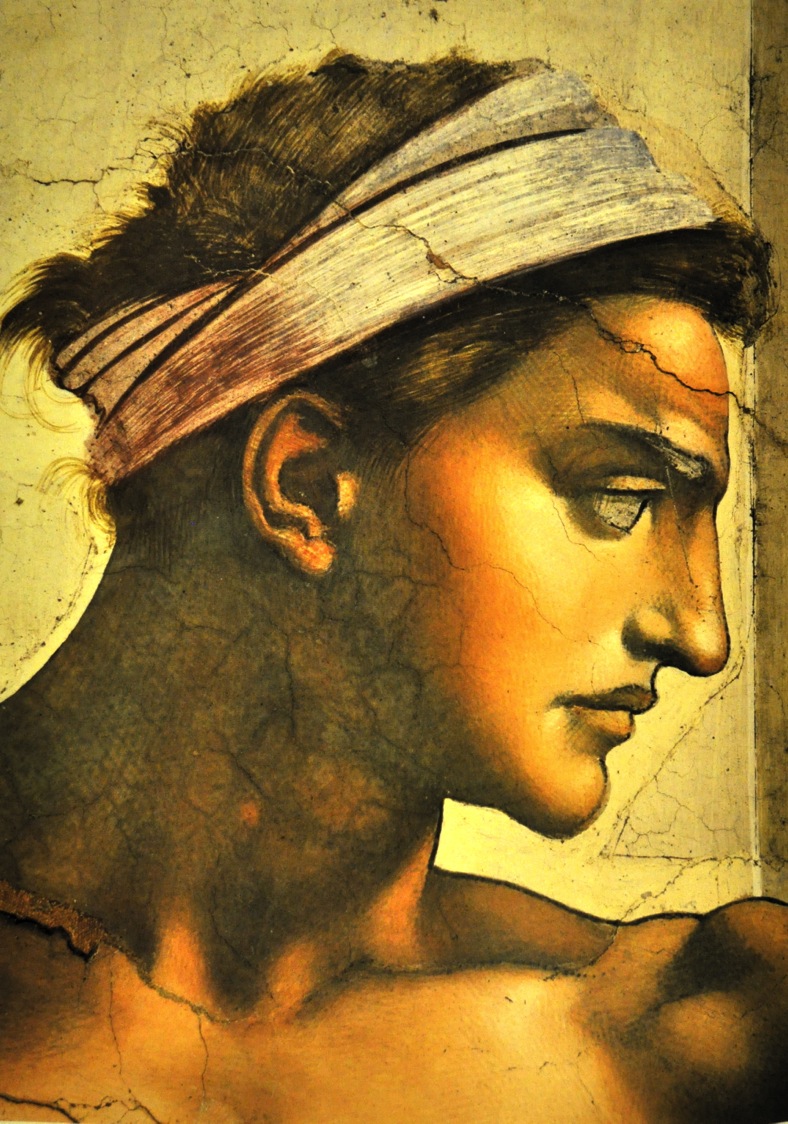 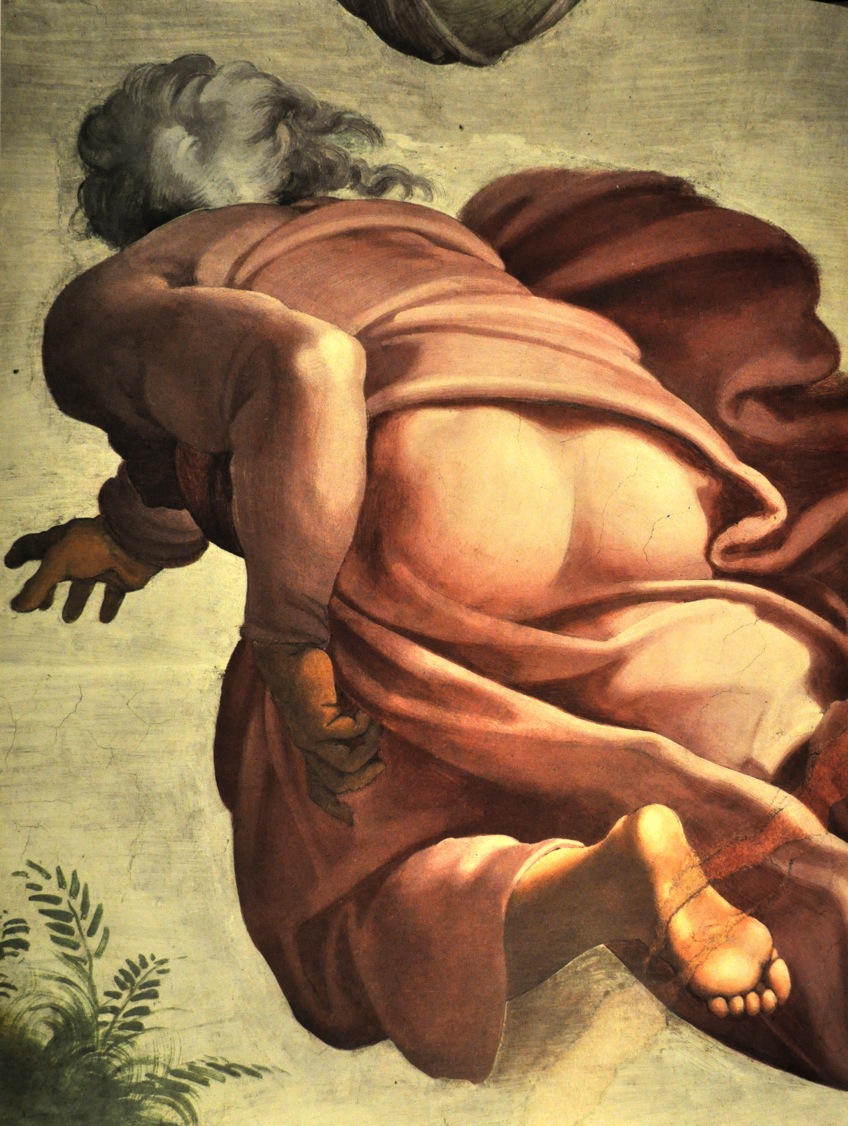 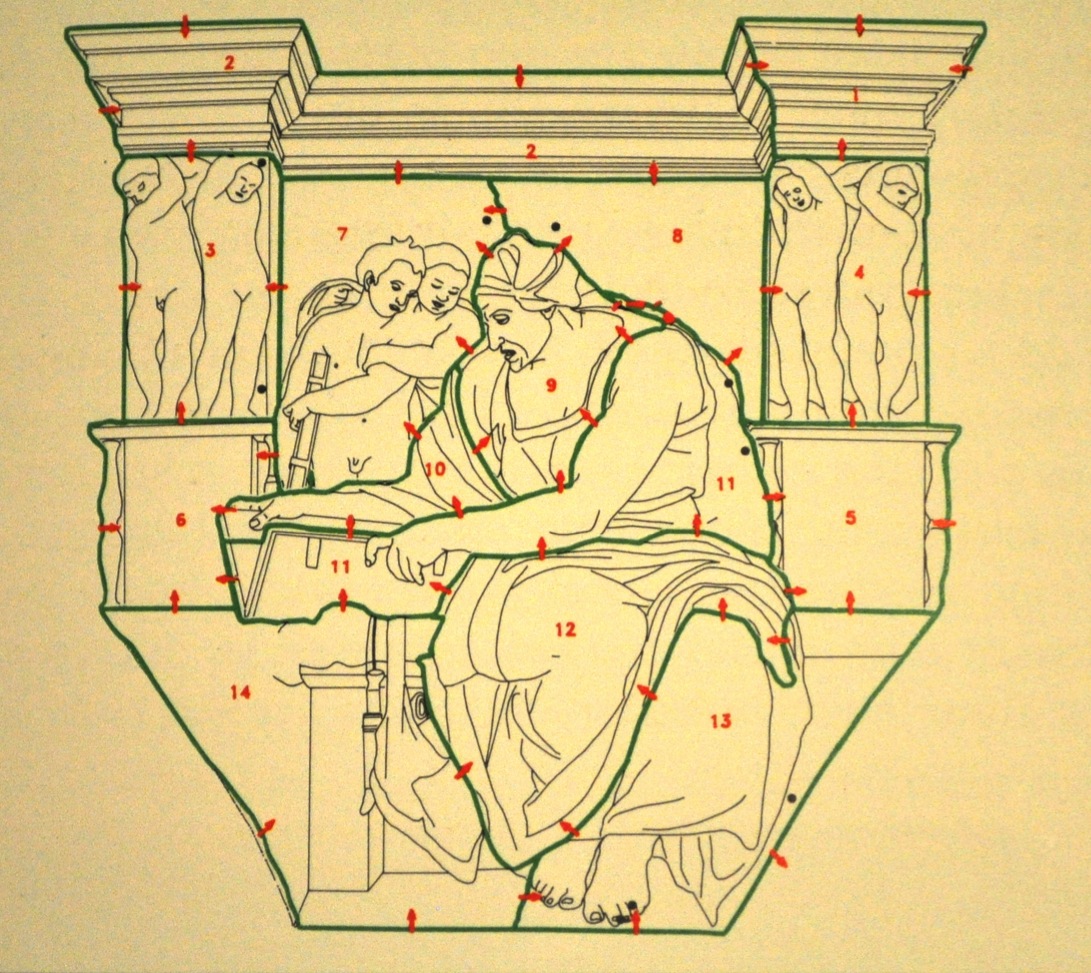 Michelangelo, Cappella Sistina, η Σίβυλλα της Κύμης. Νωπογραφία, ζωγραφιά σε υγρό κονίαμα η οποία προχωρά σε τμήματα από μέρα σε μέρα, ιταλικά «giornate». Εδώ αναγράφονται εργασίες δεκατεσσάρων ημερών, και τα βέλη δείχνουν τη φορά της ζωγραφιάς.
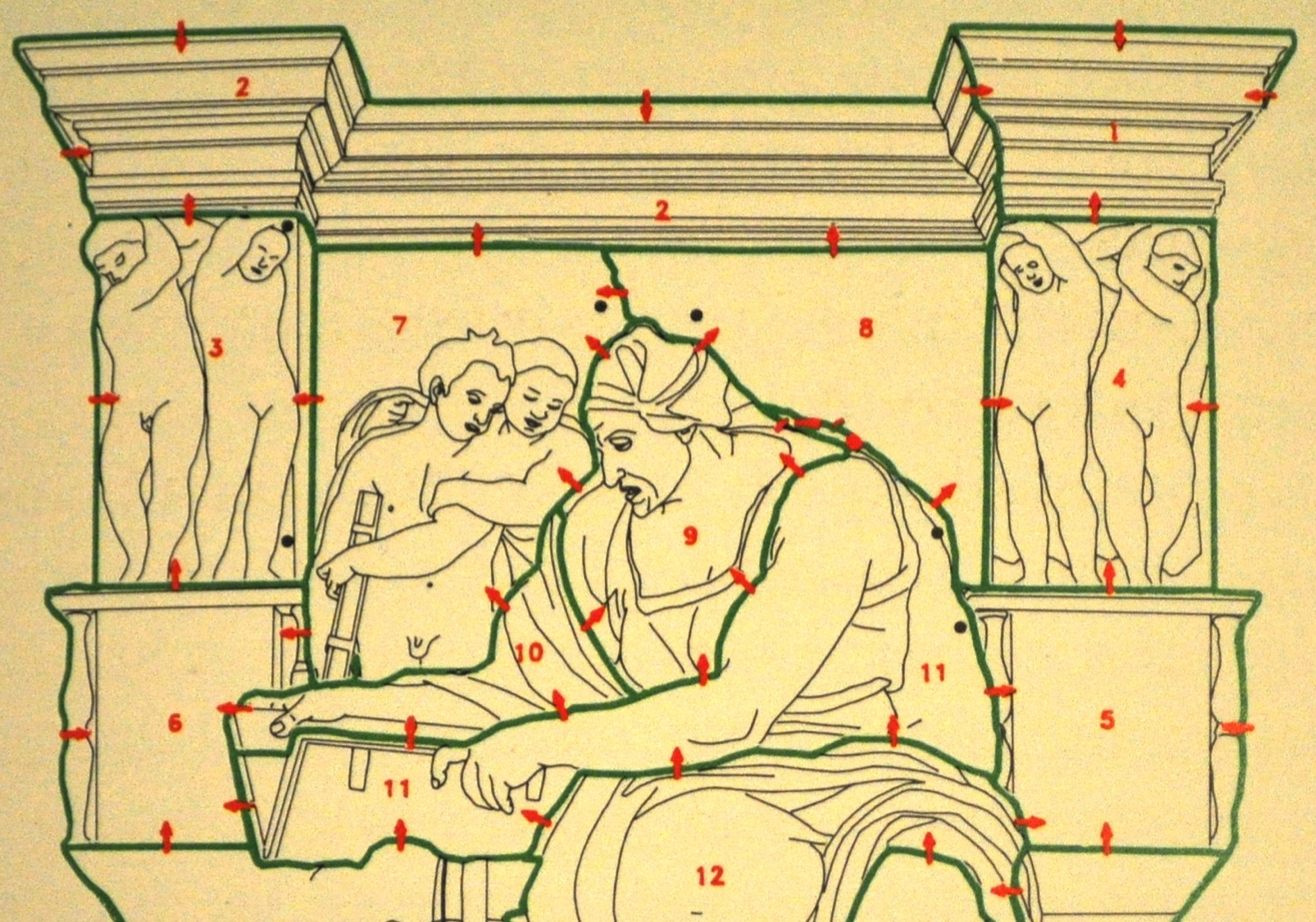 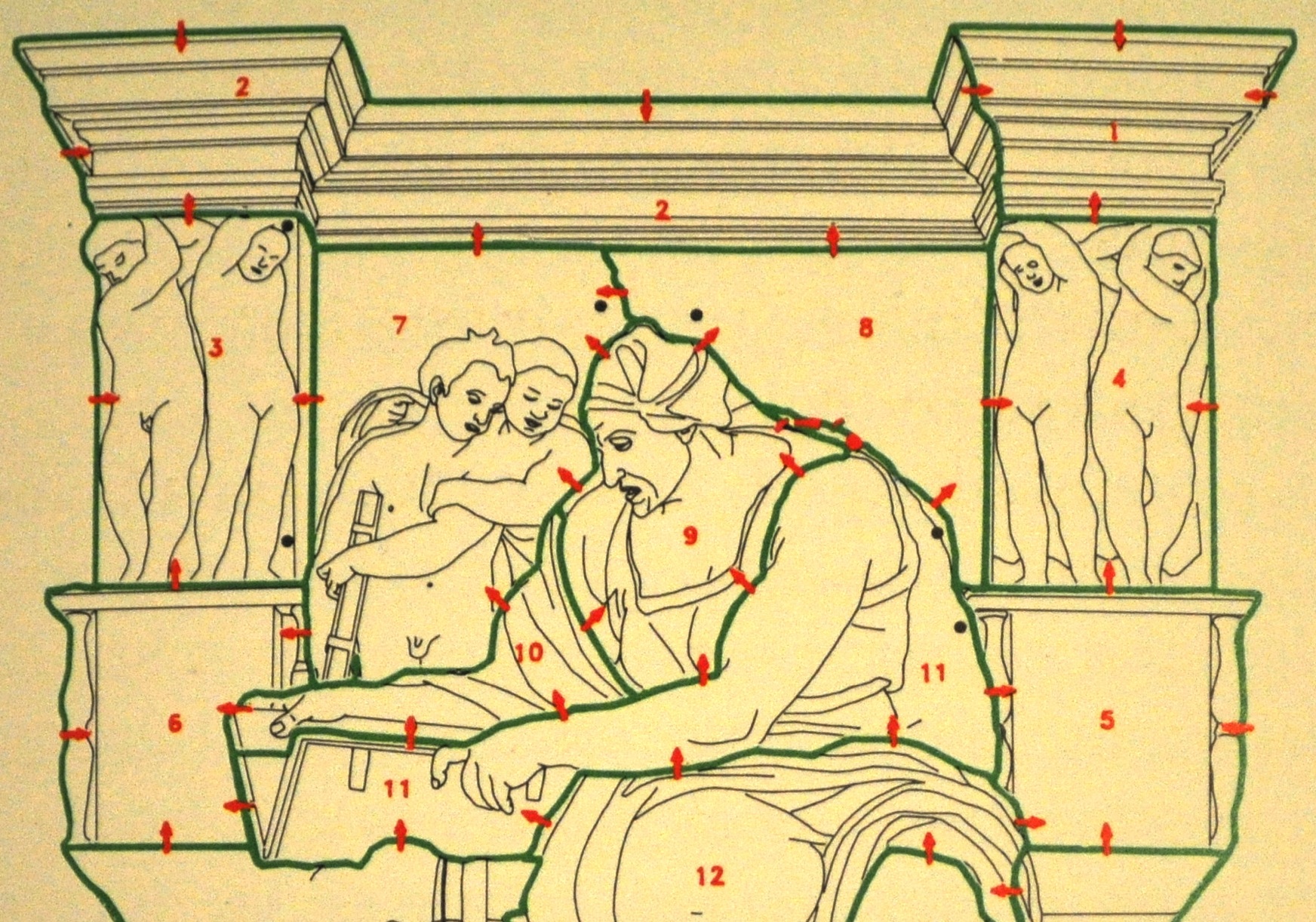 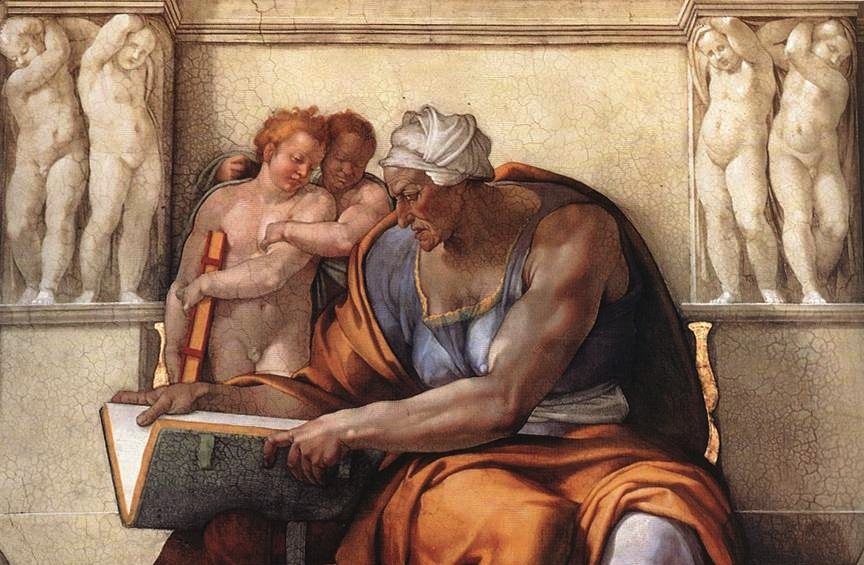 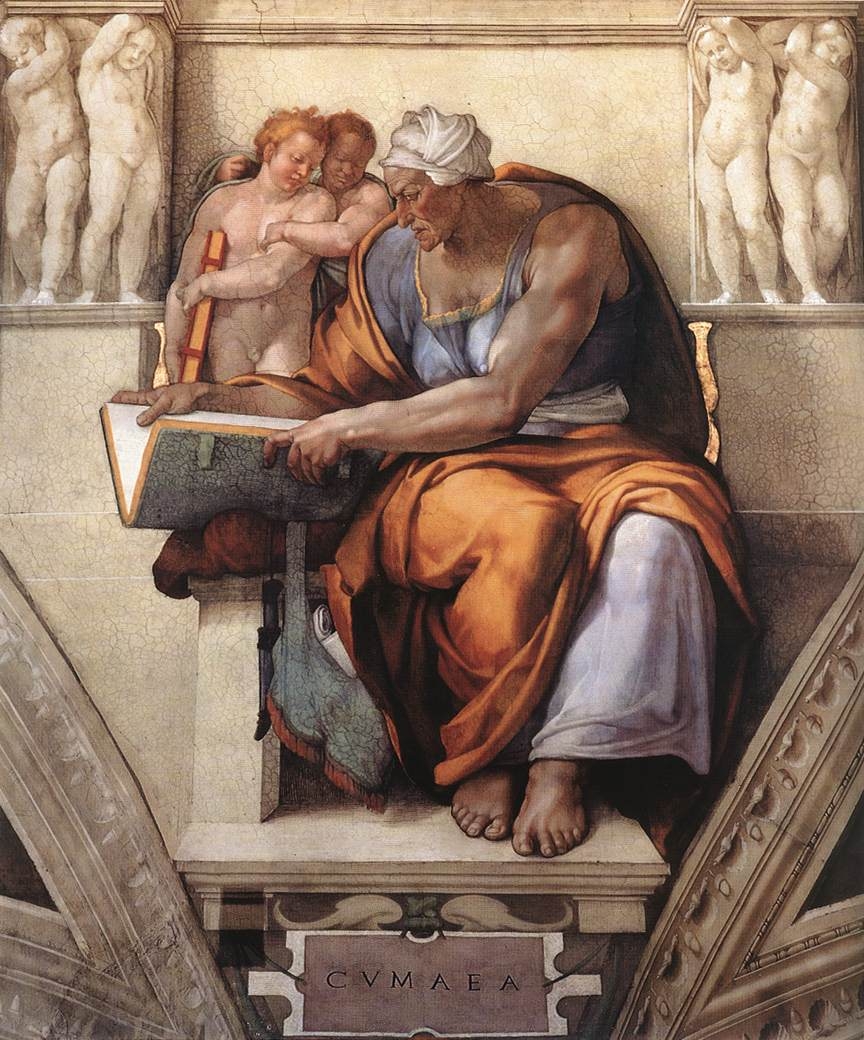 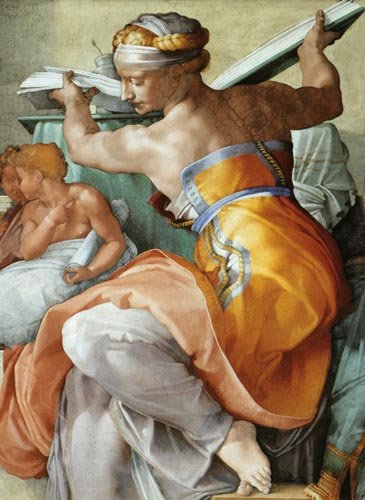 Cappella Sistina, Βατικανό. Νωπογραφία του Michelangelo στην οροφή, λεπτομέρεια: Η Λιβυκή Σίβυλλα (βλ. και επόμενη εικόνα, σπουδή για τη Σίβυλλα).
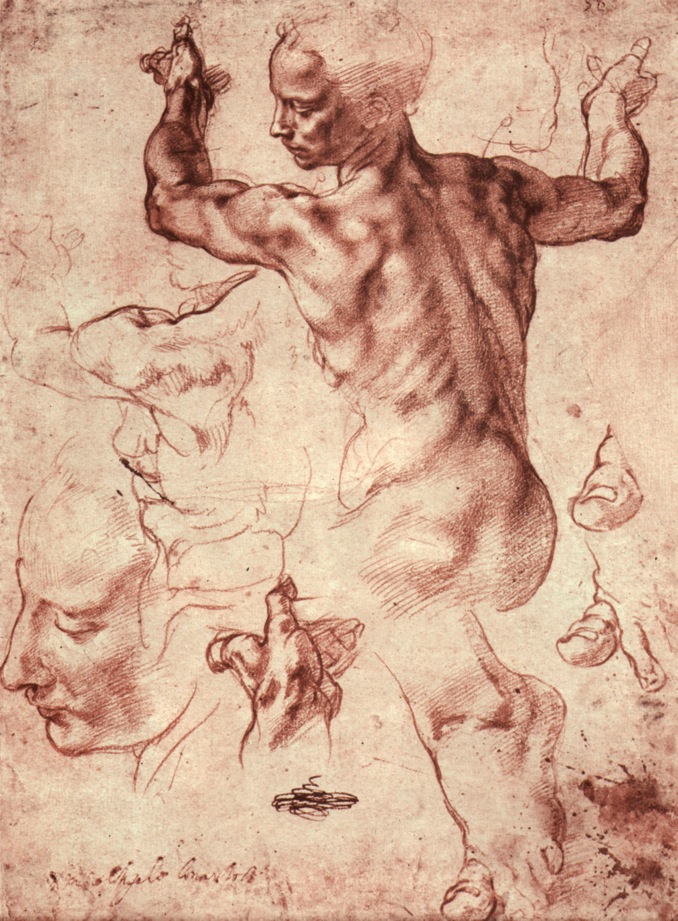 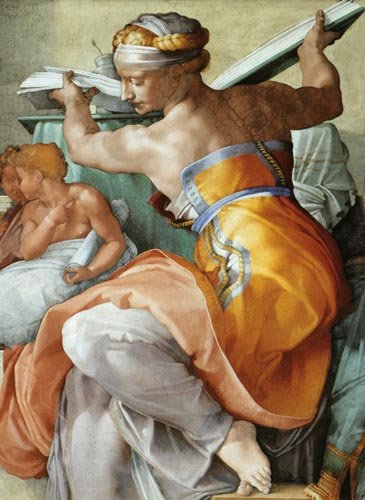 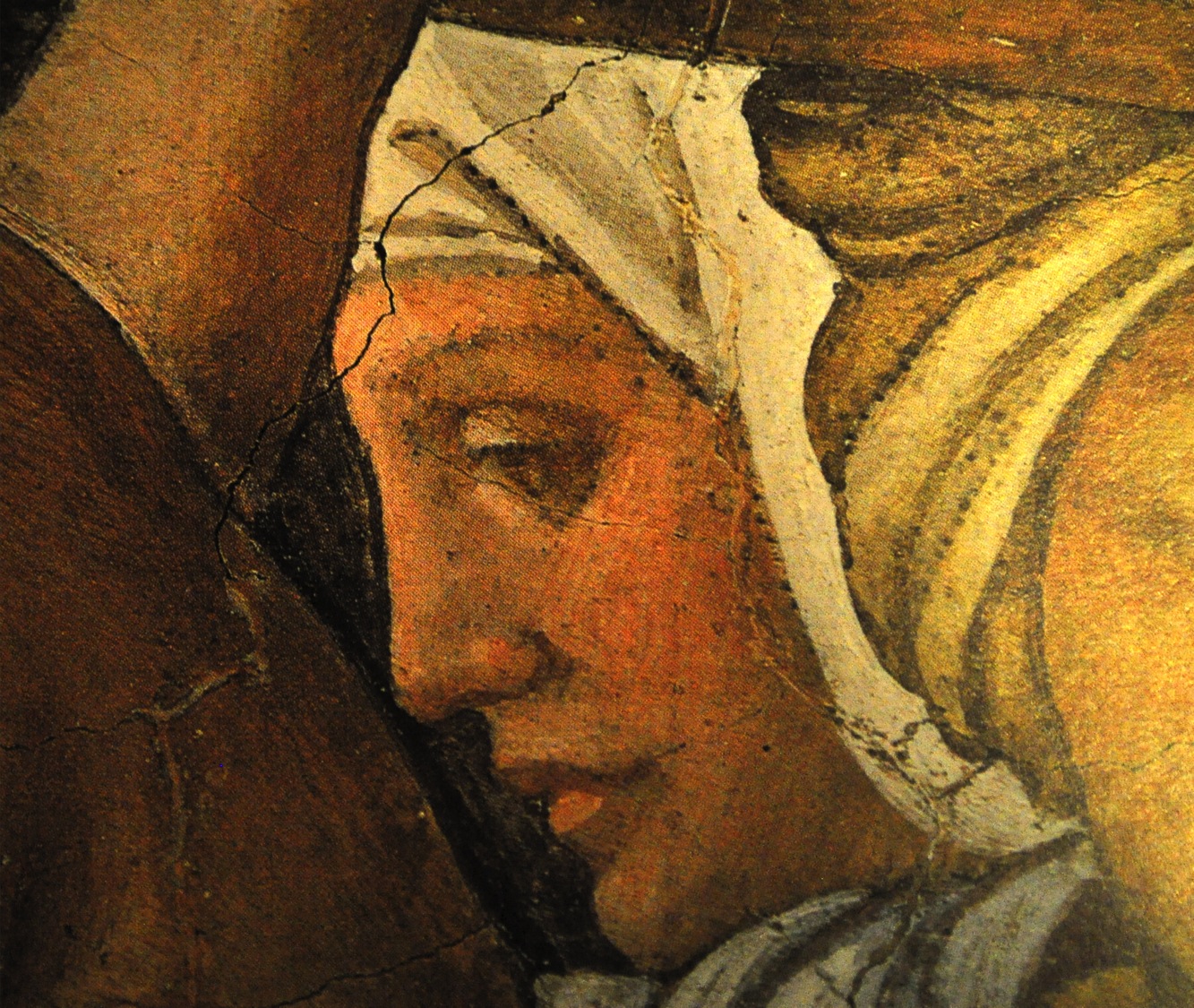 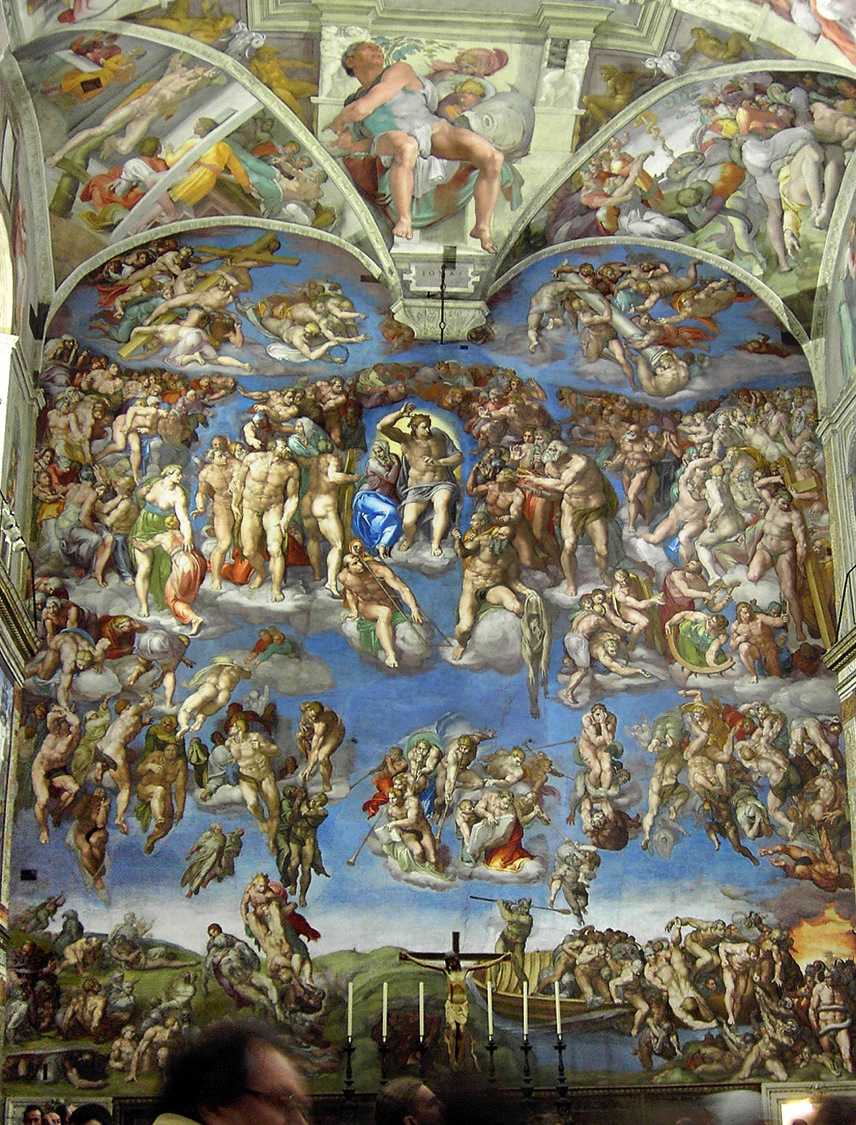 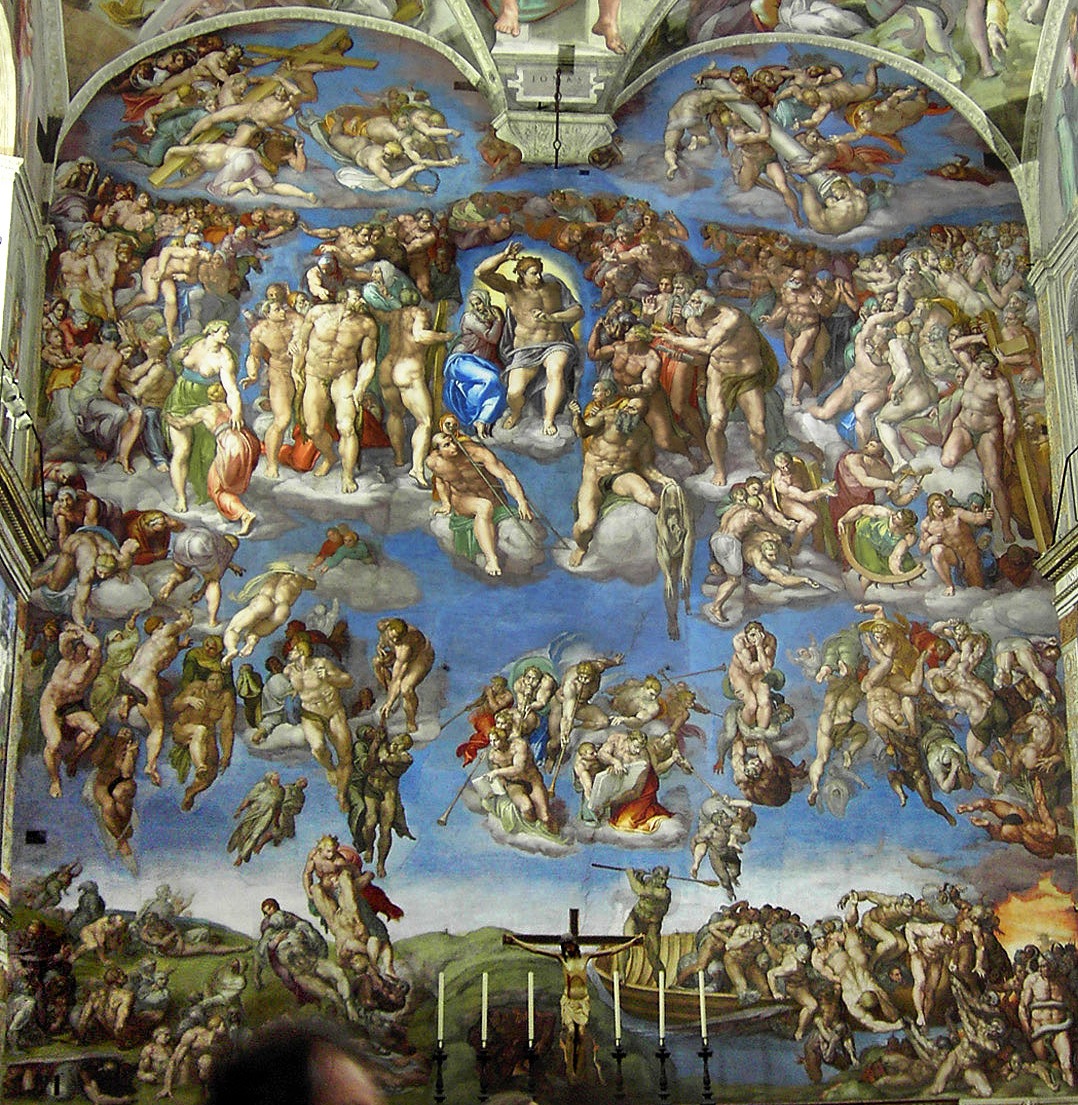 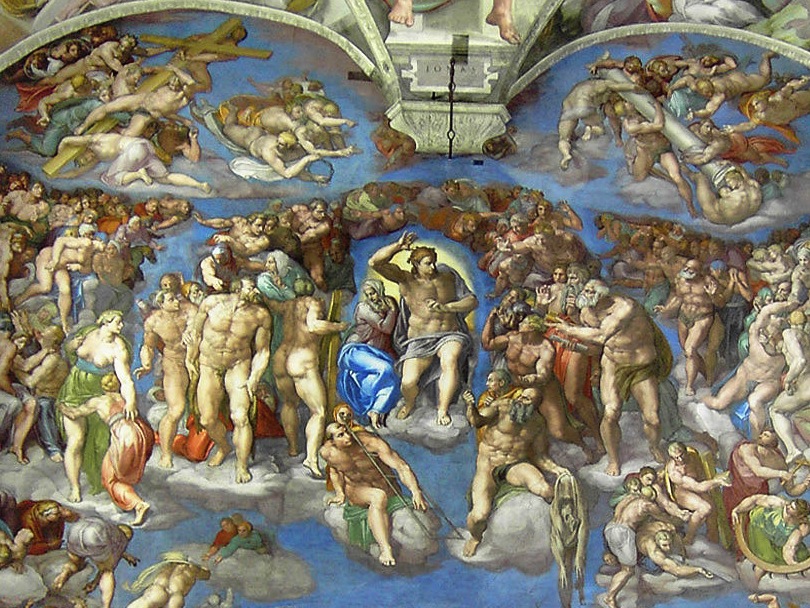 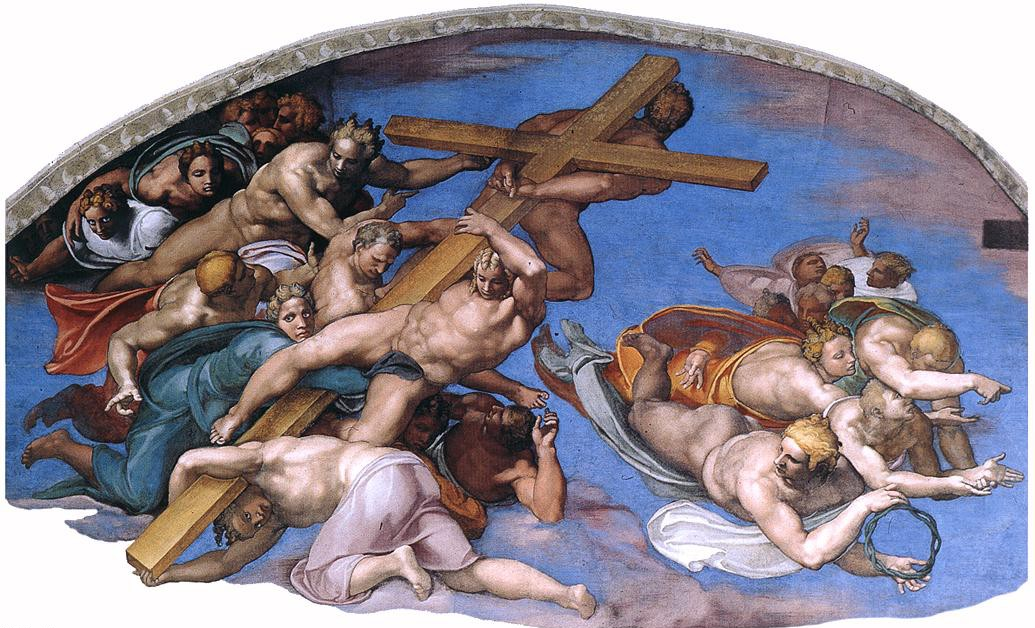 (Αντίγραφο)
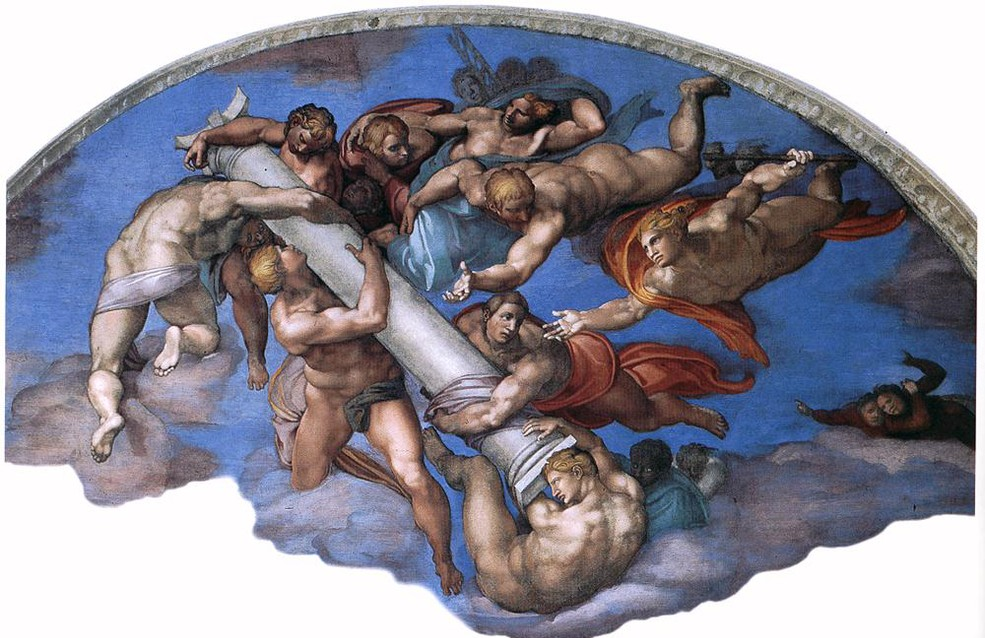 (Αντίγραφο)
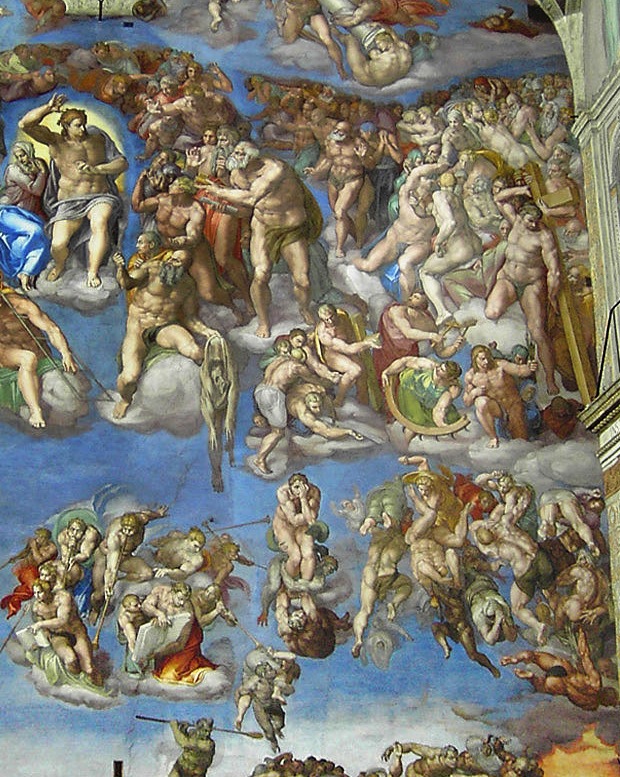 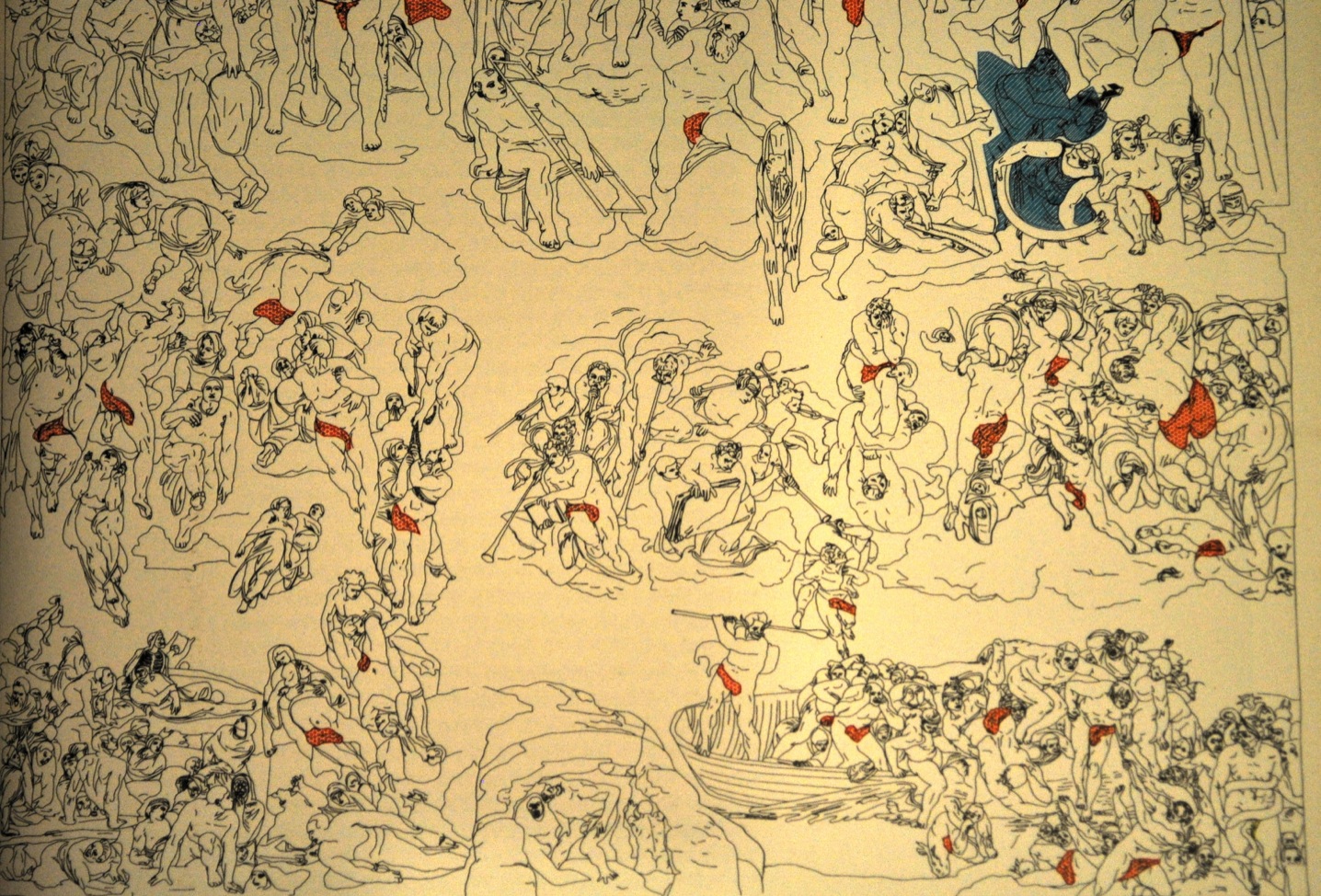 Michelangelo, Cappella Sistina, η Ημέρα της Κρίσης. Τα επιπρόσθετα σημεία που καλύπτουν τη γύμνια αρσενικών και θηλυκών μορφών (εδώ σε πορτοκαλί χρώμα), δεν έγιναν στην τεχνική της νωπογραφίας, αλλά στην τεχνική «al secco», δηλ. σε στεγνό φόντο.
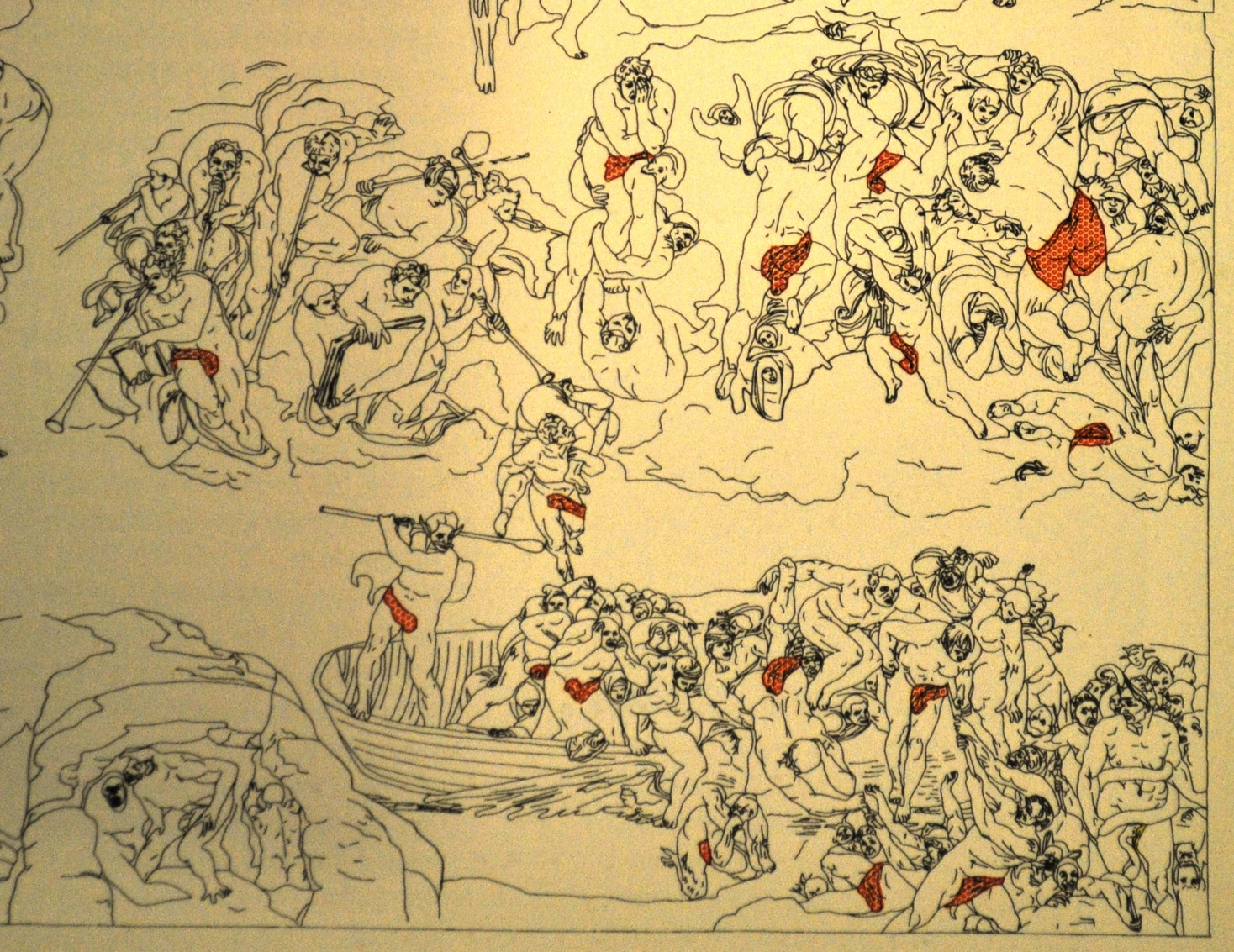 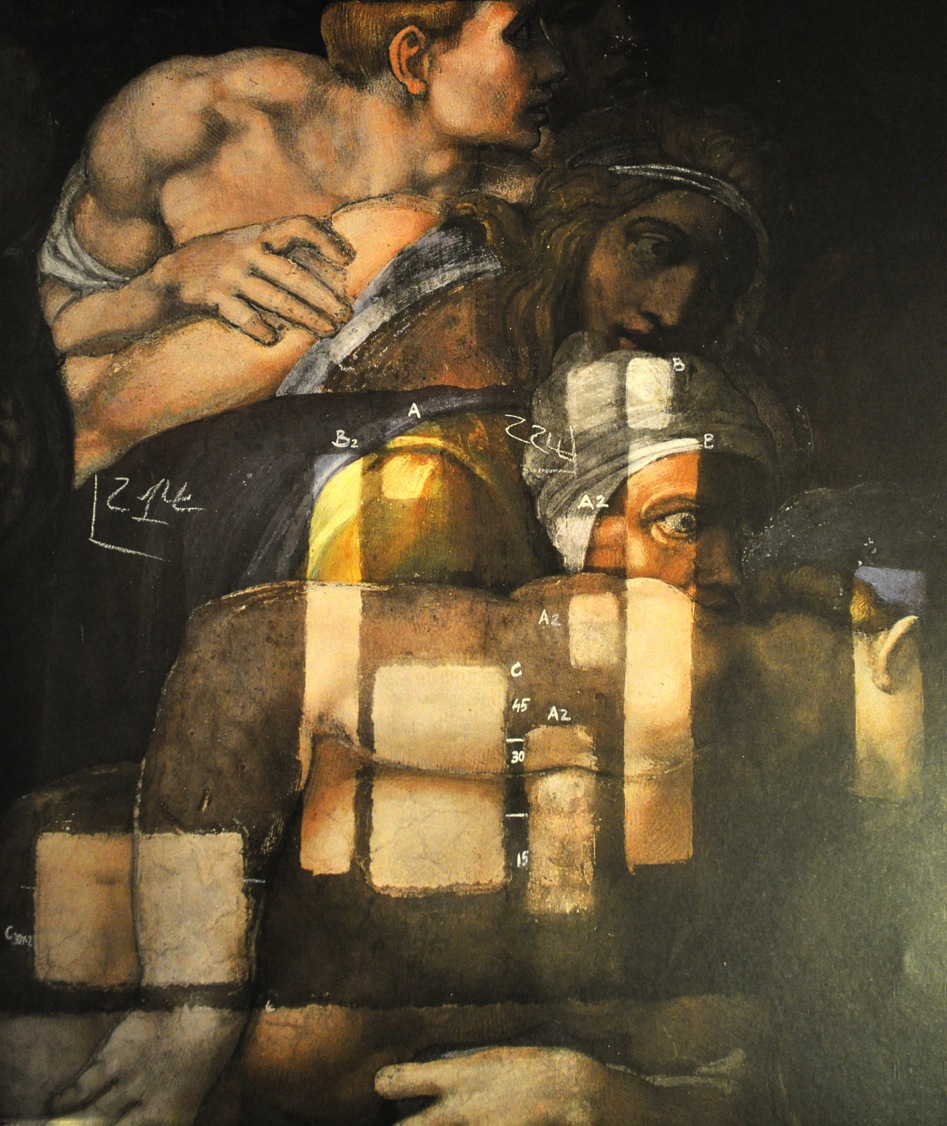 Michelangelo, Cappella Sistina, φθορές από σκόνη, υγρασία, ρωγμές και άλλα. Δοκιμές για την καλύτερη μέθοδο συντήρησης.
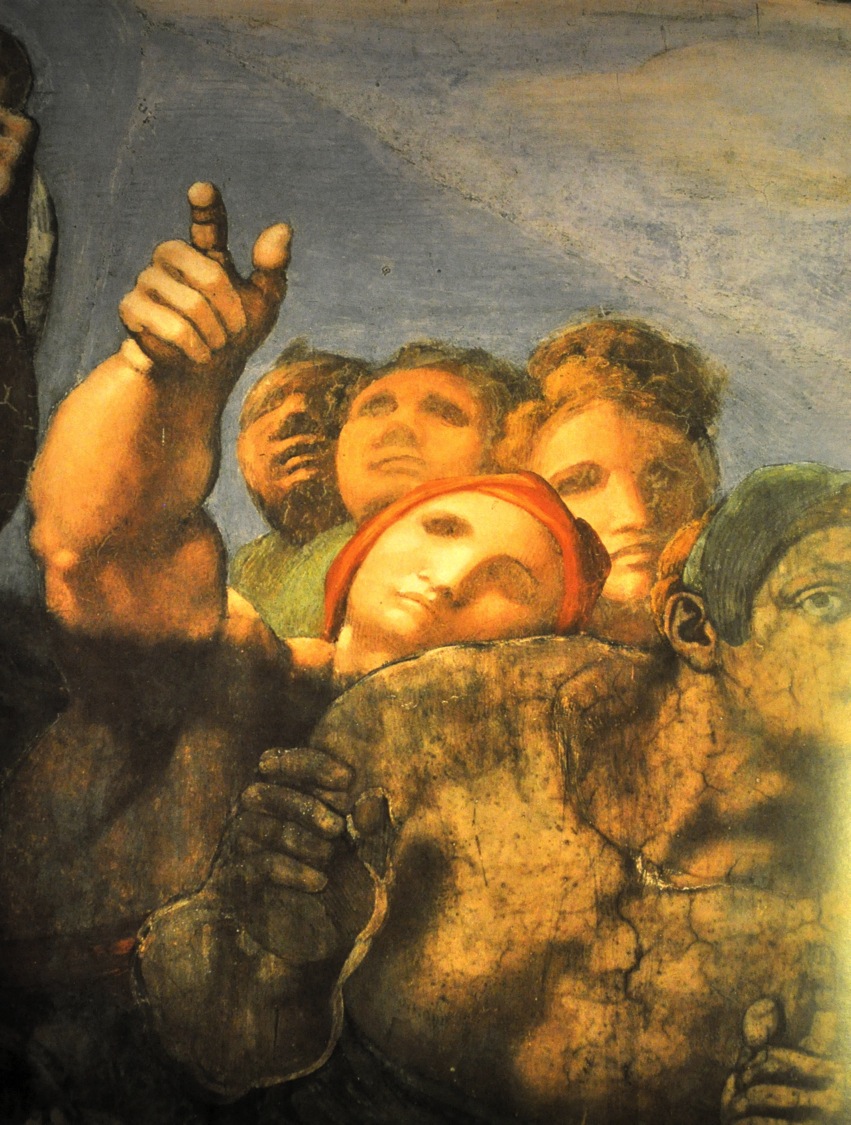 Michelangelo, Cappella Sistina, μέρος της τοιχογραφίας ήδη συντηρημένο, το κάτω μέρος όχι ακόμα.
Τέλος Ενότητας
Χρηματοδότηση
Το παρόν εκπαιδευτικό υλικό έχει αναπτυχθεί στo πλαίσιo του εκπαιδευτικού έργου του διδάσκοντα.
Το έργο «Ανοικτά Ακαδημαϊκά Μαθήματα στο Πανεπιστήμιο Αθηνών» έχει χρηματοδοτήσει μόνο την αναδιαμόρφωση του εκπαιδευτικού υλικού. 
Το έργο υλοποιείται στο πλαίσιο του Επιχειρησιακού Προγράμματος «Εκπαίδευση και Δια Βίου Μάθηση» και συγχρηματοδοτείται από την Ευρωπαϊκή Ένωση (Ευρωπαϊκό Κοινωνικό Ταμείο) και από εθνικούς πόρους.
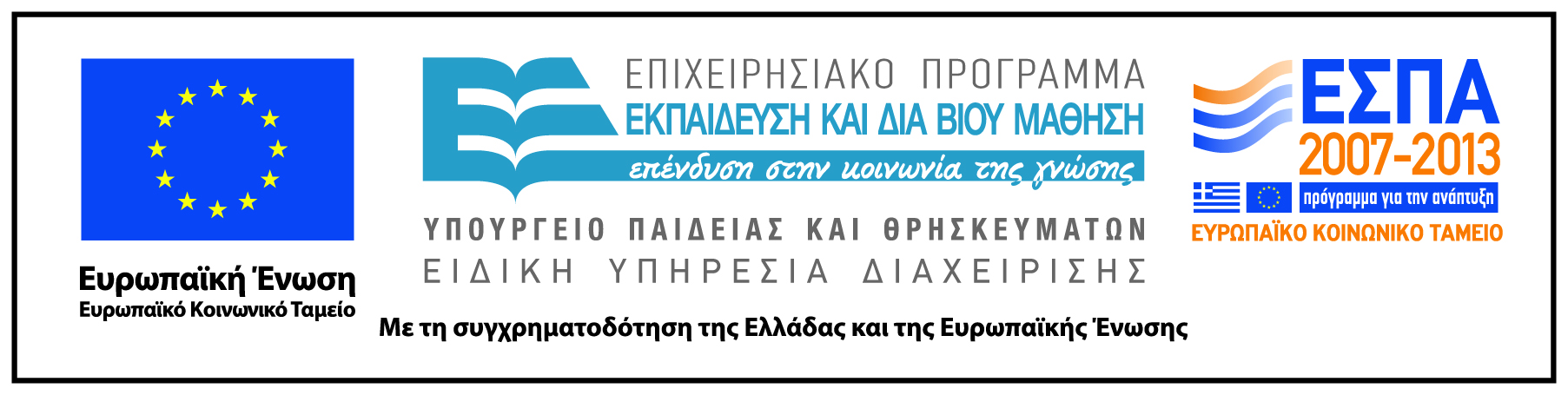 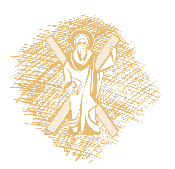 Σημείωμα Ιστορικού Εκδόσεων Έργου
Το παρόν έργο αποτελεί την έκδοση 1
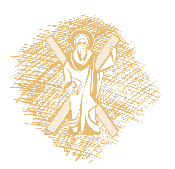 Σημείωμα Αναφοράς
Copyright Πανεπιστήμιο Πατρών, Μάρτιν Κρέεμπ. «Εισαγωγή στις εικαστικές τέχνες». Έκδοση: 1.0. Πάτρα 2015. Διαθέσιμο από τη δικτυακή διεύθυνση: https://eclass.upatras.gr/courses/THE719/
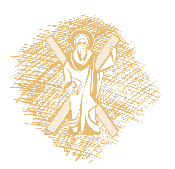 Σημείωμα Αδειοδότησης
Το παρόν υλικό διατίθεται με τους όρους της άδειας χρήσης Creative Commons. Εξαιρούνται τα αυτοτελή έργα τρίτων π.χ. φωτογραφίες, διαγράμματα κ.λ.π.,  τα οποία εμπεριέχονται σε αυτό και τα οποία αναφέρονται μαζί με τους όρους χρήσης τους στο «Σημείωμα Χρήσης Έργων Τρίτων».
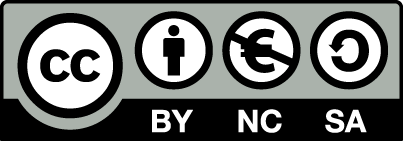 [1] http://creativecommons.org/licenses/by-nc-sa/4.0/ 

Ως Μη Εμπορική ορίζεται η χρήση:
που δεν περιλαμβάνει άμεσο ή έμμεσο οικονομικό όφελος από την χρήση του έργου, για το διανομέα του έργου και αδειοδόχο
που δεν περιλαμβάνει οικονομική συναλλαγή ως προϋπόθεση για τη χρήση ή πρόσβαση στο έργο
που δεν προσπορίζει στο διανομέα του έργου και αδειοδόχο έμμεσο οικονομικό όφελος (π.χ. διαφημίσεις) από την προβολή του έργου σε διαδικτυακό τόπο

Ο δικαιούχος μπορεί να παρέχει στον αδειοδόχο ξεχωριστή άδεια να χρησιμοποιεί το έργο για εμπορική χρήση, εφόσον αυτό του ζητηθεί.
Σημείωμα Χρήσης Έργων Τρίτων (1/2)
Το Έργο αυτό κάνει χρήση των ακόλουθων έργων:
Εικόνα 5: https://upload.wikimedia.org/wikipedia/commons/thumb/d/d0/Rome-Basilique_San_Pietro_in_Vincoli-Moise_MichelAnge.jpg/768px-Rome-Basilique_San_Pietro_in_Vincoli-Moise_MichelAnge.jpg 
Εικόνα 6: https://upload.wikimedia.org/wikipedia/commons/8/8d/Michelangelo's_Moses.jpg 
Εικόνα 7: https://upload.wikimedia.org/wikipedia/commons/d/d5/David_von_Michelangelo.jpg 
Εικόνα 8: http://goflorence.us/471/images/uffizi6.jpg 
Εικόνα  9α: https://upload.wikimedia.org/wikipedia/commons/thumb/f/f0/Donatello_-_David_-_Floren%C3%A7a.jpg/476px-Donatello_-_David_-_Floren%C3%A7a.jpg 
Εικόνα 10α: https://upload.wikimedia.org/wikipedia/commons/6/63/Michelangelos_David.jpg 
Εικόνα 10γ: http://www.clippinglgbt.com.br/wp-content/uploads/2013/11/davi.jpg 
Εικόνα 11: https://classconnection.s3.amazonaws.com/387/flashcards/4639387/jpg/sistine_chapel-148F1CFB4380B13F3C2.jpg 
Εικόνα  12: https://upload.wikimedia.org/wikipedia/commons/2/22/Musei_vaticani,_cappella_sistina,_retro_02.JPG 
Εικόνα 13: https://upload.wikimedia.org/wikipedia/commons/e/e5/Cappella_sistina,_volta_02.jpg 
Εικόνα 15: https://upload.wikimedia.org/wikipedia/commons/7/78/Michelangelo_Buonarroti_018.jpg 
Εικόνα 17: https://upload.wikimedia.org/wikipedia/commons/thumb/a/a1/Michelangelo,_Creation_of_Adam_01.jpg/640px-Michelangelo,_Creation_of_Adam_01.jpg 
Εικόνα  18: https://upload.wikimedia.org/wikipedia/commons/thumb/d/d3/Michelangelo,_Creation_of_Adam_04.jpg/310px-Michelangelo,_Creation_of_Adam_04.jpg 
Εικόνα 19: http://www.kirche-thalwil.ch/_kirchenweb/_ausgabeseiten/scaledImage.php?imagefile=2703.jpg&imagedomainpath=/home/webs/kirche-thalwil/html&destX=240&destY=320&offsetX=0&offsetY=0&selectionBreite=0&selectionHoehe=0&backcolor=FFFFFF 
Εικόνα 20: https://upload.wikimedia.org/wikipedia/commons/2/26/Michelangelo's_%22God%22,_from_%22the_Creation_of_Adam%22.jpg 
Εικόνα 21: https://upload.wikimedia.org/wikipedia/commons/c/c3/Michelangelo,_Creation_of_Adam_05.jpg 
Εικόνα 23: https://upload.wikimedia.org/wikipedia/commons/1/12/Forbidden_fruit.jpg 
Εικόνα 25; https://upload.wikimedia.org/wikipedia/commons/0/0f/The_Deluge_after_restoration.jpg 
Εικόνα 26: https://s-media-cache-ak0.pinimg.com/736x/37/34/a9/3734a9df0ab9dfad2d2816c36e2286a1.jpg 
Εικόνα 27: https://s-media-cache-ak0.pinimg.com/736x/37/34/a9/3734a9df0ab9dfad2d2816c36e2286a1.jpg 
Εικόνα 29: http://www.cguwan.com/UploadFile/2009-8/200982021184189609.jpg
Σημείωμα Χρήσης Έργων Τρίτων (2/2)
Το Έργο αυτό κάνει χρήση των ακόλουθων έργων:
Εικόνα  36: http://103.imagebam.com/temporarylink/rvS8OpxJQ5XnTH_T_kxRDQ/1436853922/26148/261473743/Michelangelo%2C_Creation_of_EveD2.jpg 
Εικόνα 37: http://s246.photobucket.com/user/un-titled/media/michelangelo/ignudi3.jpg.html 
Εικόνα  40: https://upload.wikimedia.org/wikipedia/commons/thumb/9/98/Creaci%C3%B3n_del_sol,_luna_y_planetas.jpg/1280px-Creaci%C3%B3n_del_sol,_luna_y_planetas.jpg 
Εικόνα 44: https://upload.wikimedia.org/wikipedia/commons/e/ec/Michelangelo,_sibille,_cumana_01.jpg 
Εικόνα 45: https://upload.wikimedia.org/wikipedia/commons/thumb/f/fe/LibyanSibyl_SistineChapel.jpg/460px-LibyanSibyl_SistineChapel.jpg 
Εικόνα 46α: https://upload.wikimedia.org/wikipedia/commons/b/bb/Michelangelo_libyan.jpg 
Εικόνα 48: https://upload.wikimedia.org/wikipedia/commons/2/24/Rome_Sistine_Chapel_01.jpg 
Εικόνα 51: https://upload.wikimedia.org/wikipedia/commons/thumb/e/e1/Michelangelo,_Giudizio_Universale_11.jpg/320px-Michelangelo,_Giudizio_Universale_11.jpg 
Εικόνα 52: https://upload.wikimedia.org/wikipedia/commons/0/05/Michelangelo,_Giudizio_Universale_18.jpg 
Εικόνα 54, 55: http://arts.muohio.edu/faculty/benson/Michelangelo%20Site/LJdrapery.jpg 
Εικόνα 56: http://cappellasistina.altervista.org/home1.jpg